PETUNJUK PEMBUATAN AKUN PSE
User harus mempunyai akun email.batam.go.id, jika user belum punya akun email.batam.go.id dapat menyurati Diskominfo atau sesuai ketentuan yang berlaku pada SOP email.batam.go.id
OPD mengirim surat permohonan pembuatan akun PSE kepada Diskominfo atau membuat permohonan di layanan support.batam.go.id dengan mencantumkan nama PIC, Email batam.go.id dan Nomor Handphone.
User guide aplikasi pse
Login aplikasi pseDengan memasukan email dan password
Menambahkan daftar aplikasi
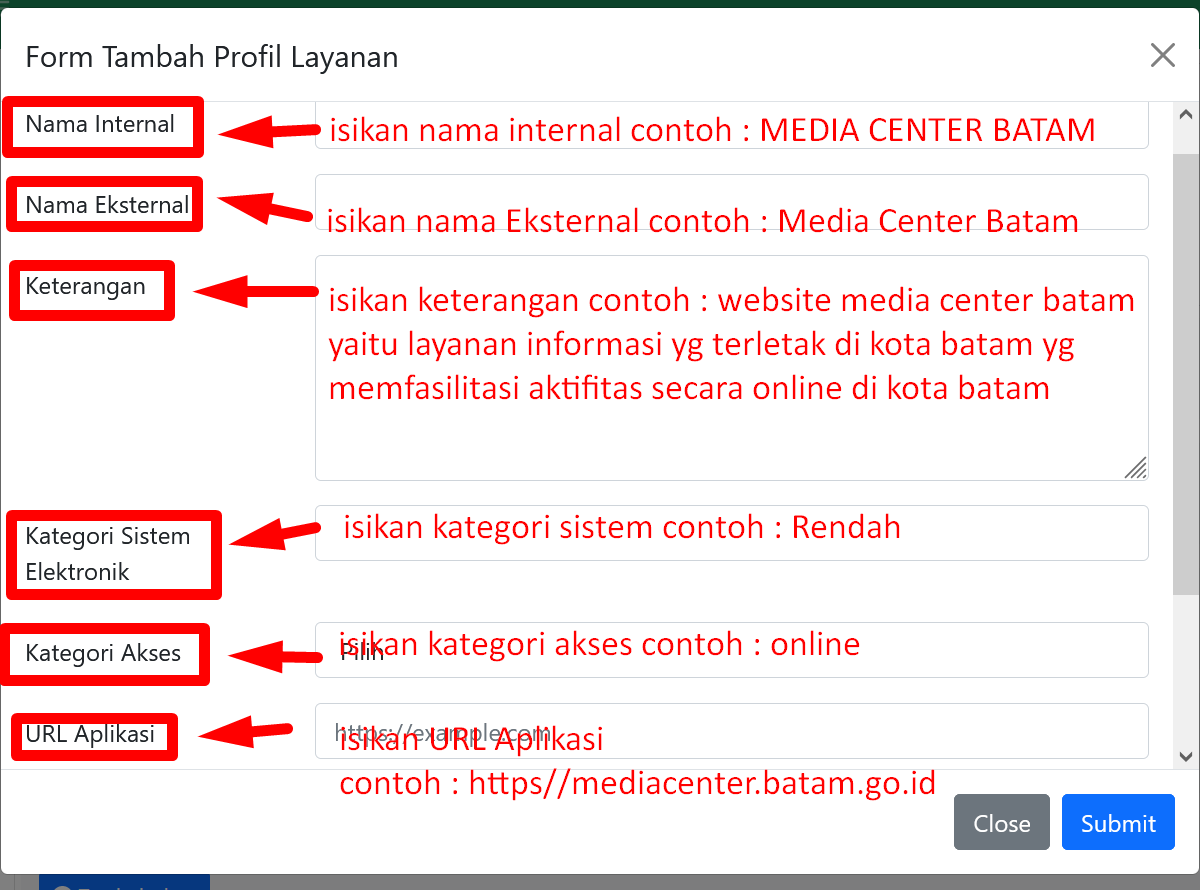 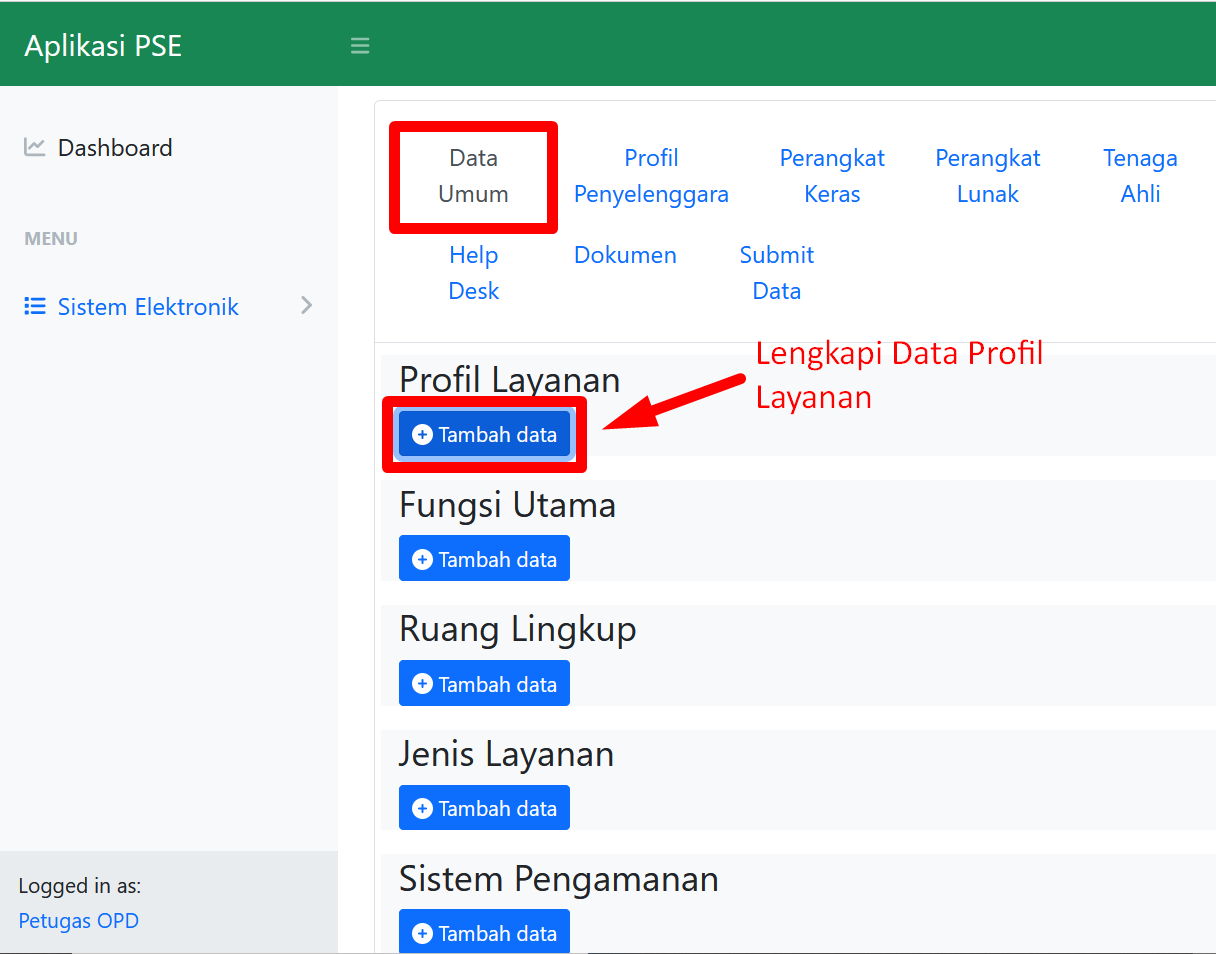 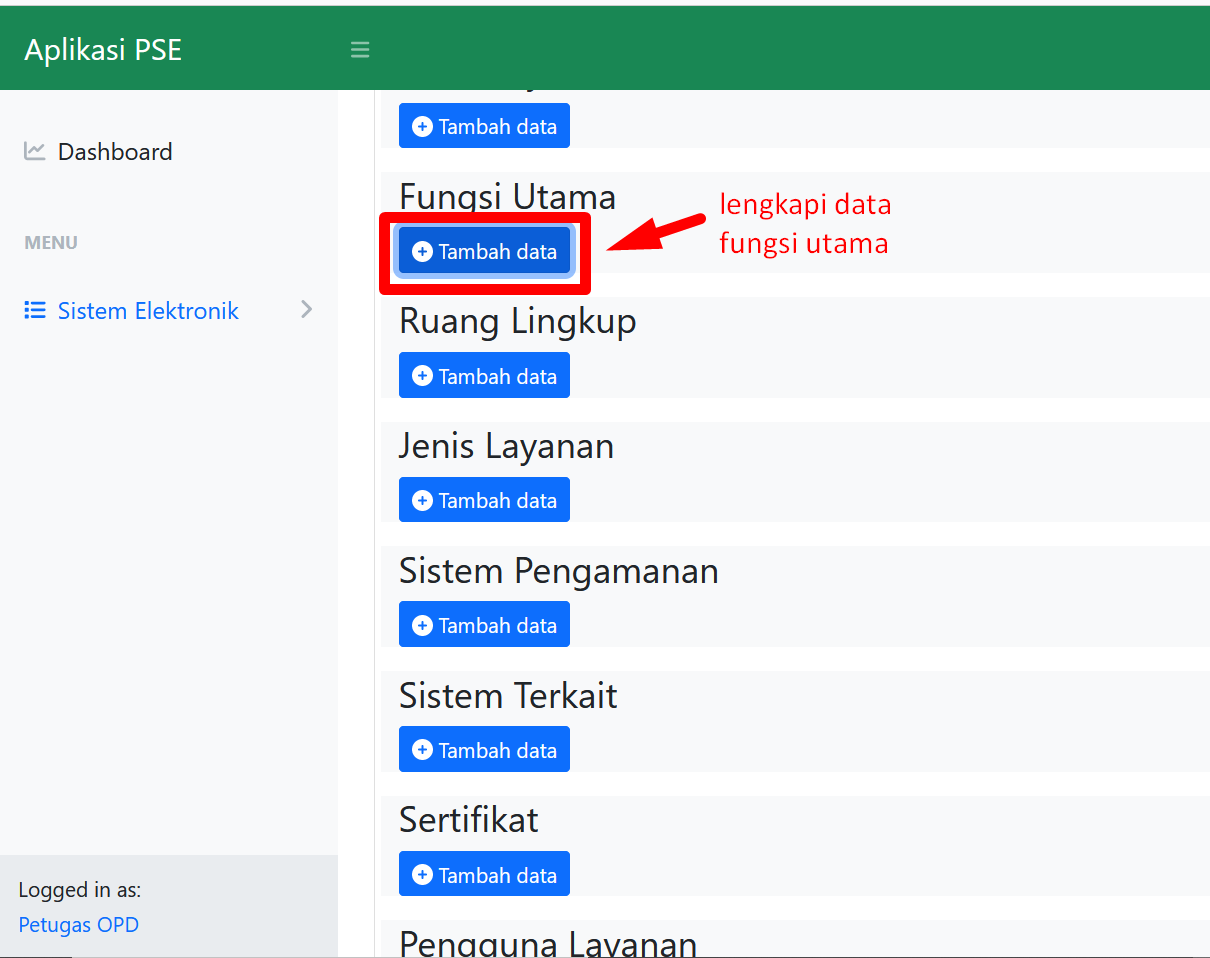 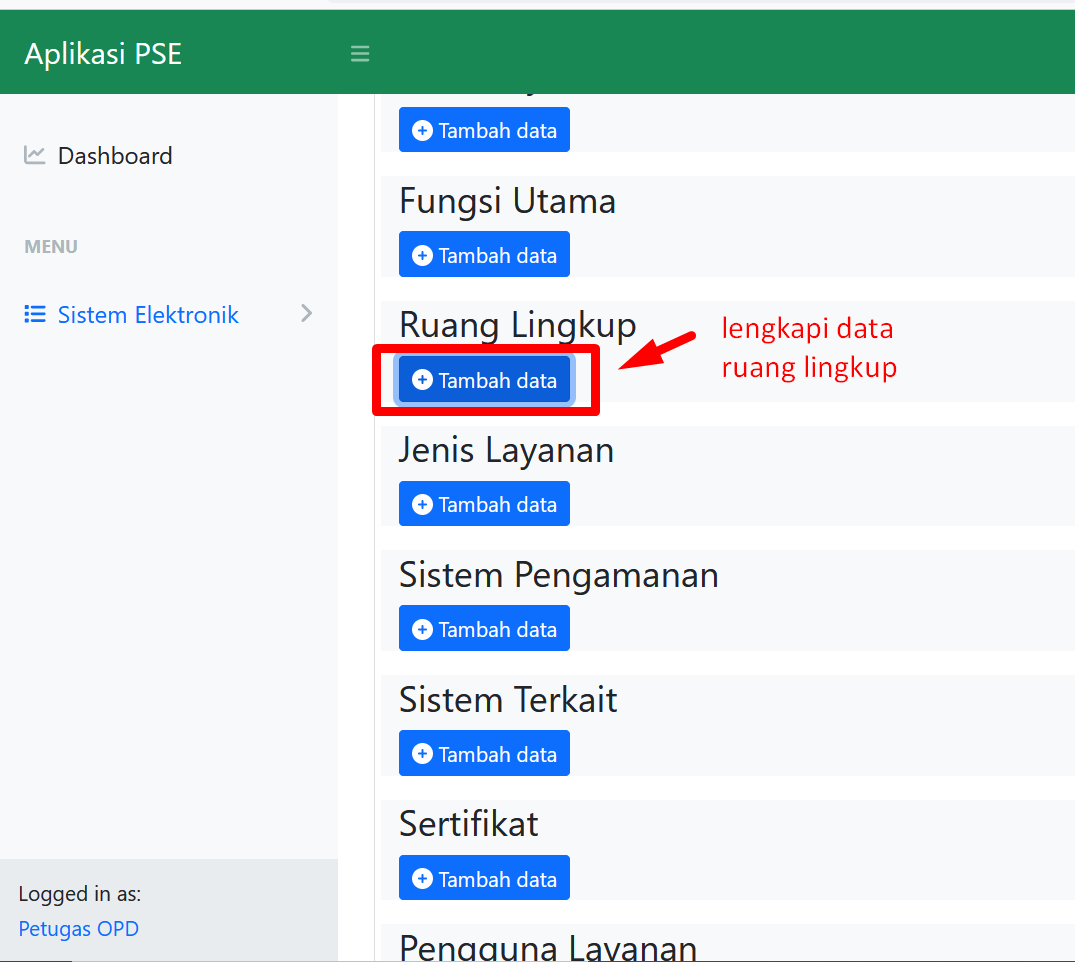 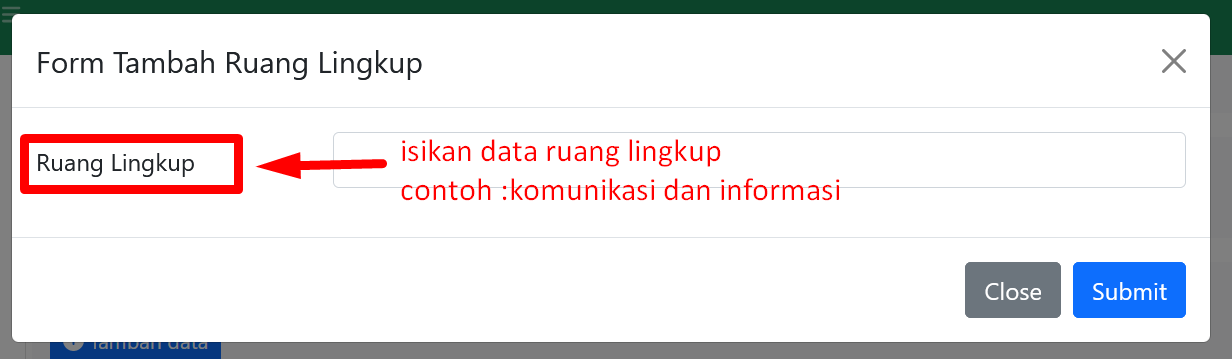 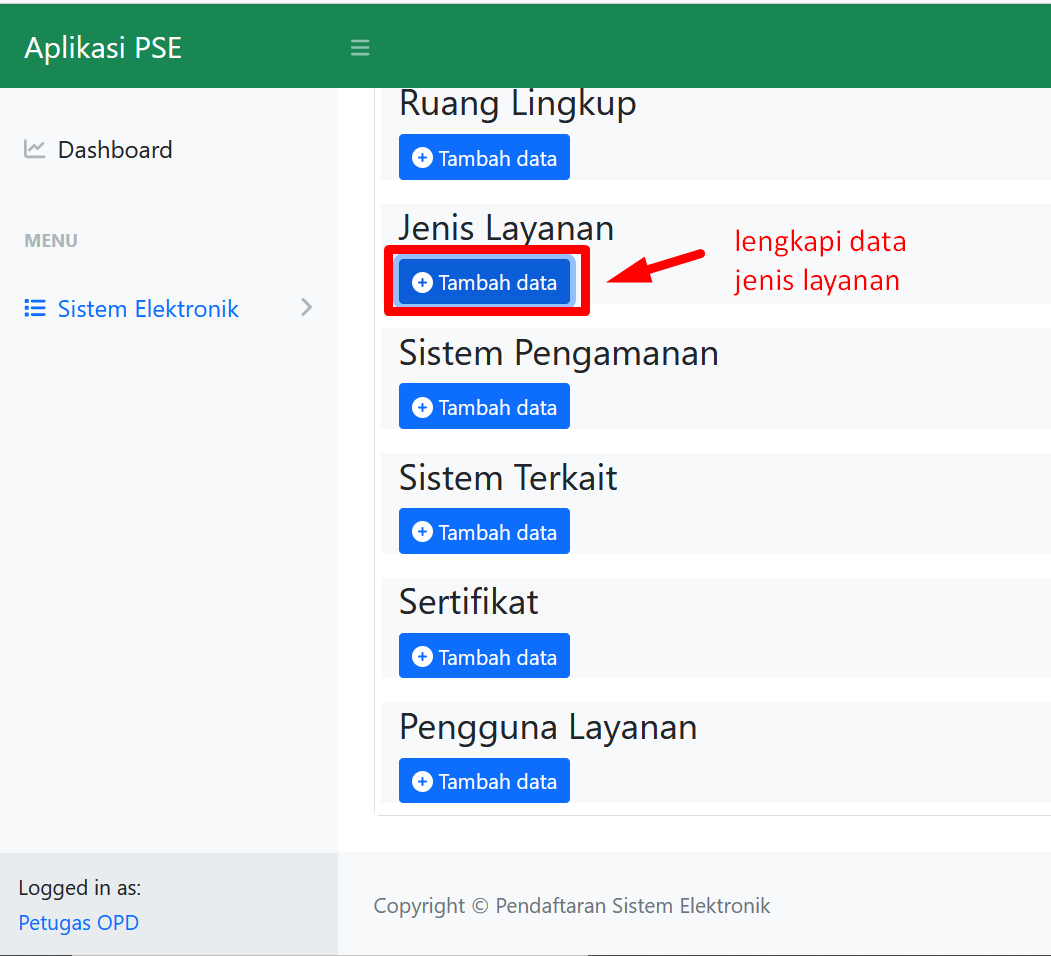 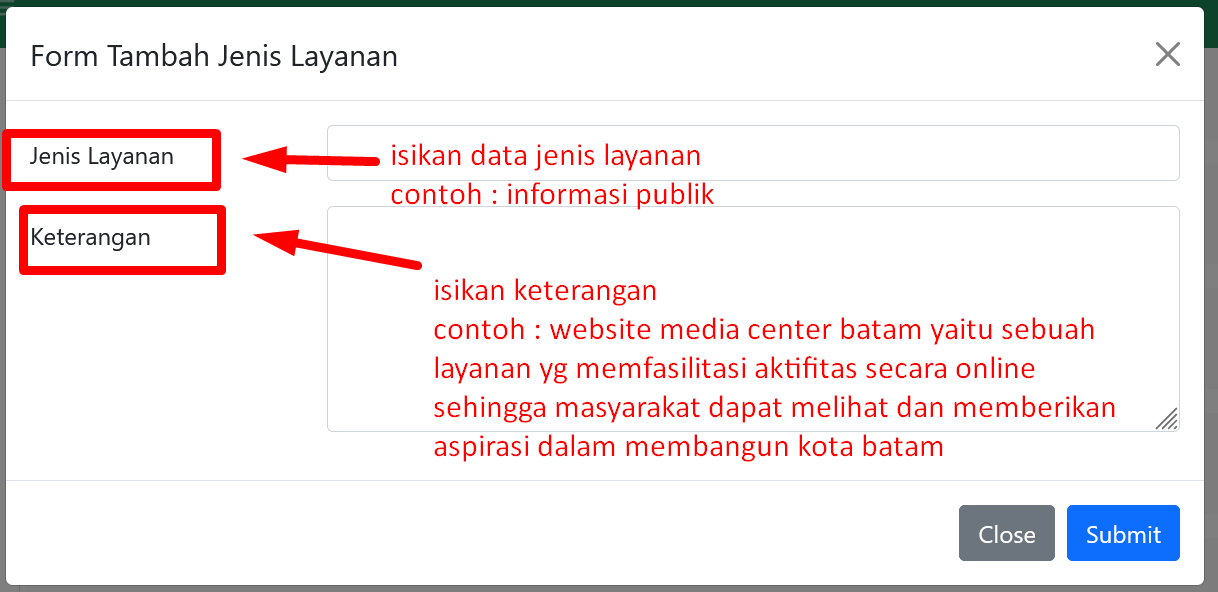 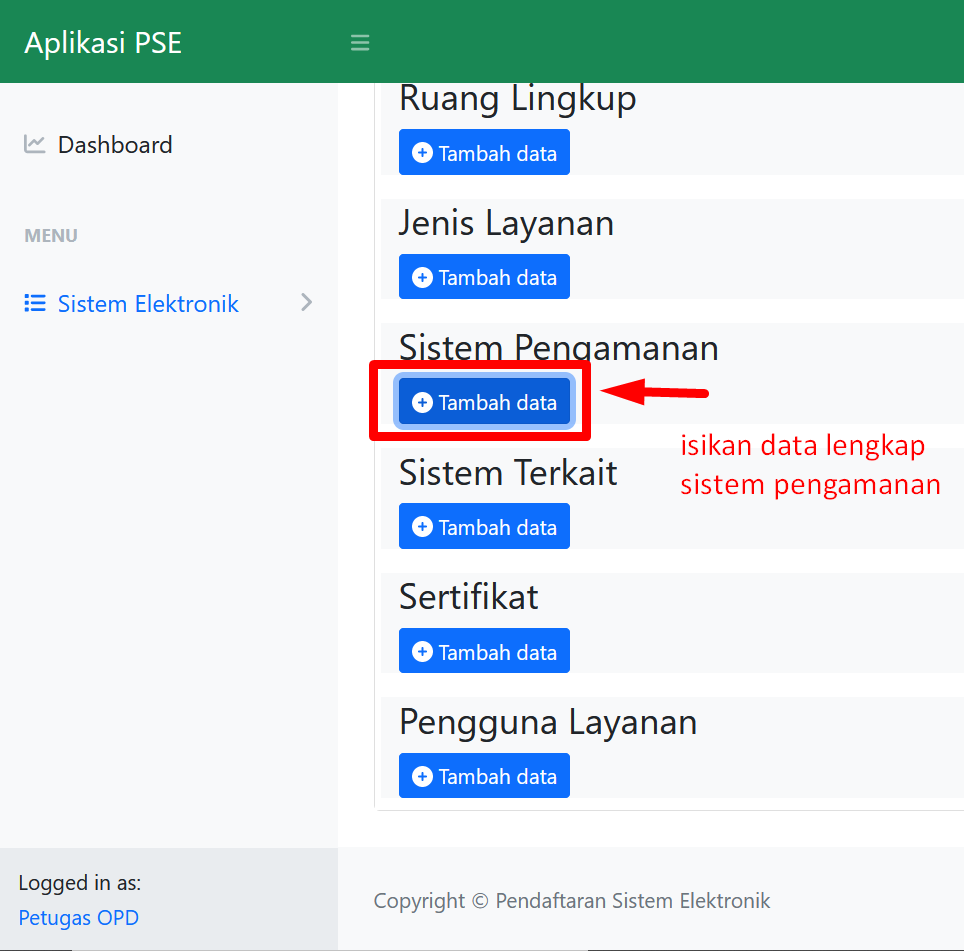 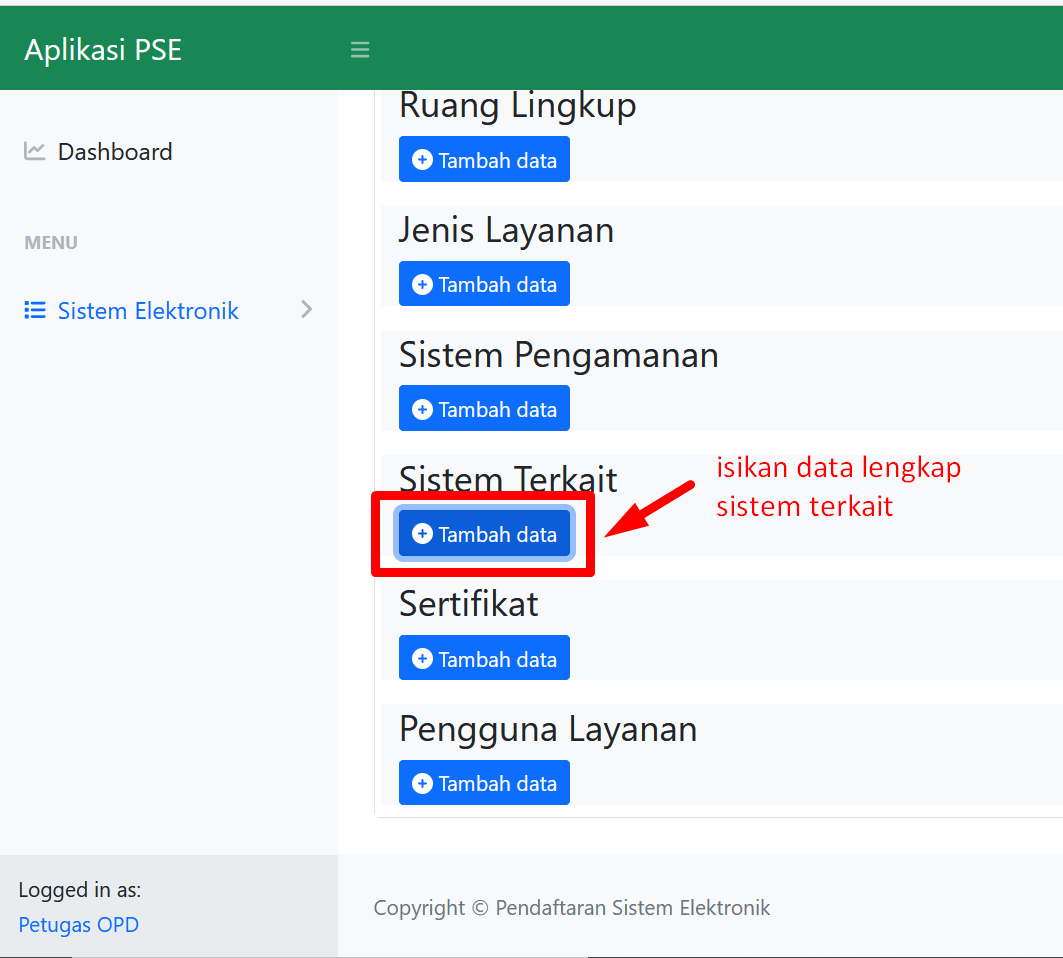 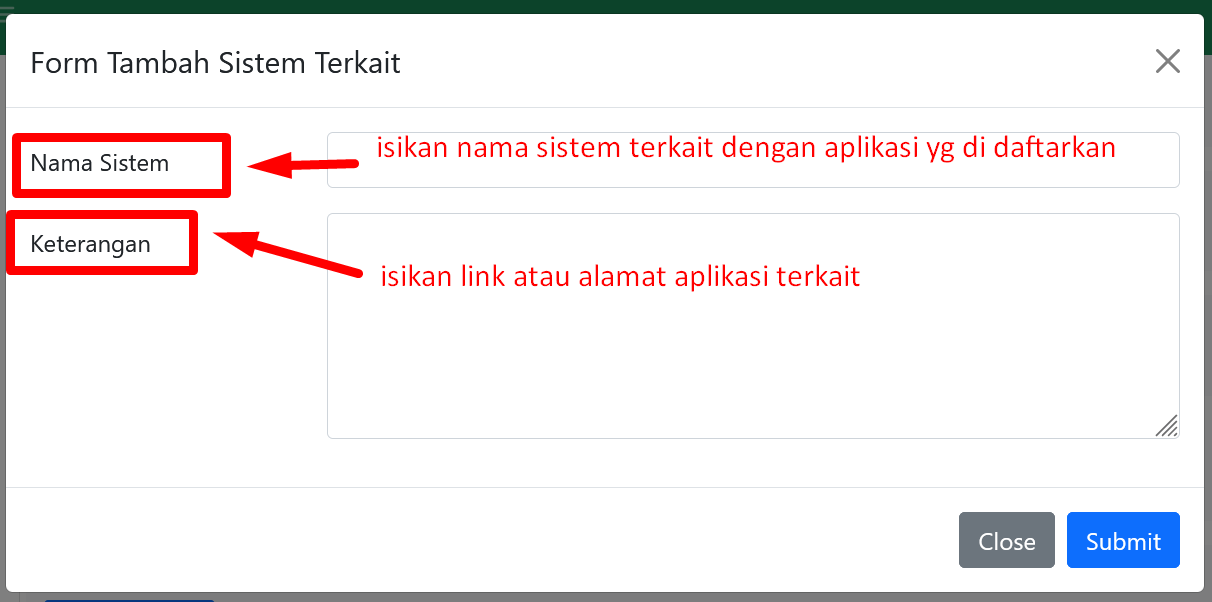 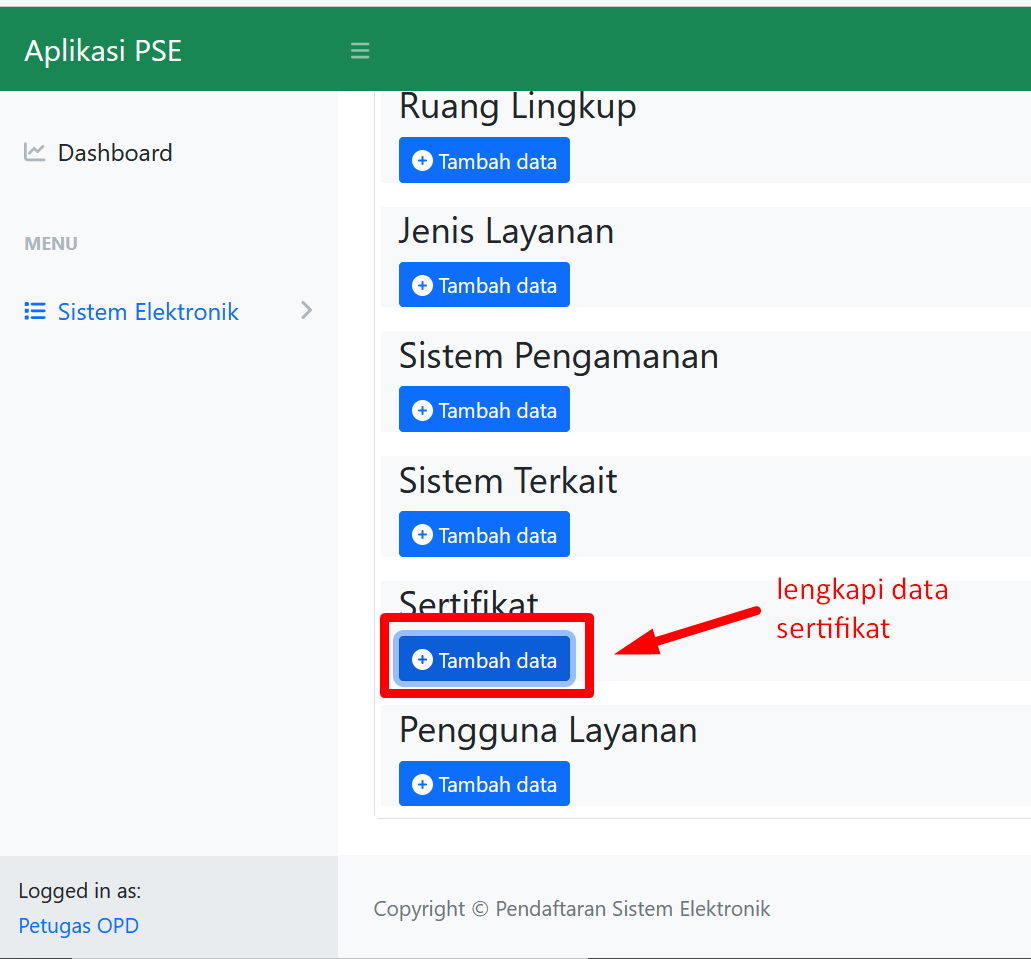 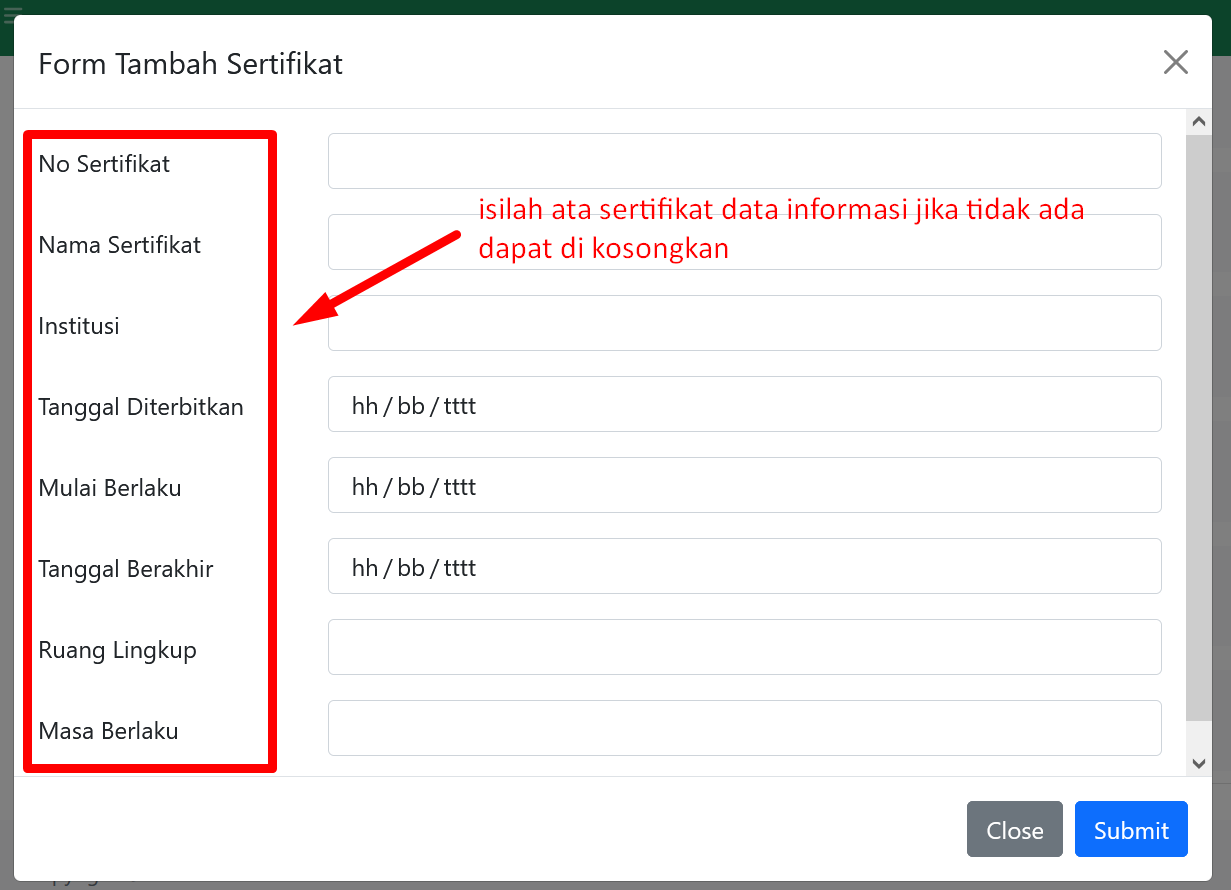 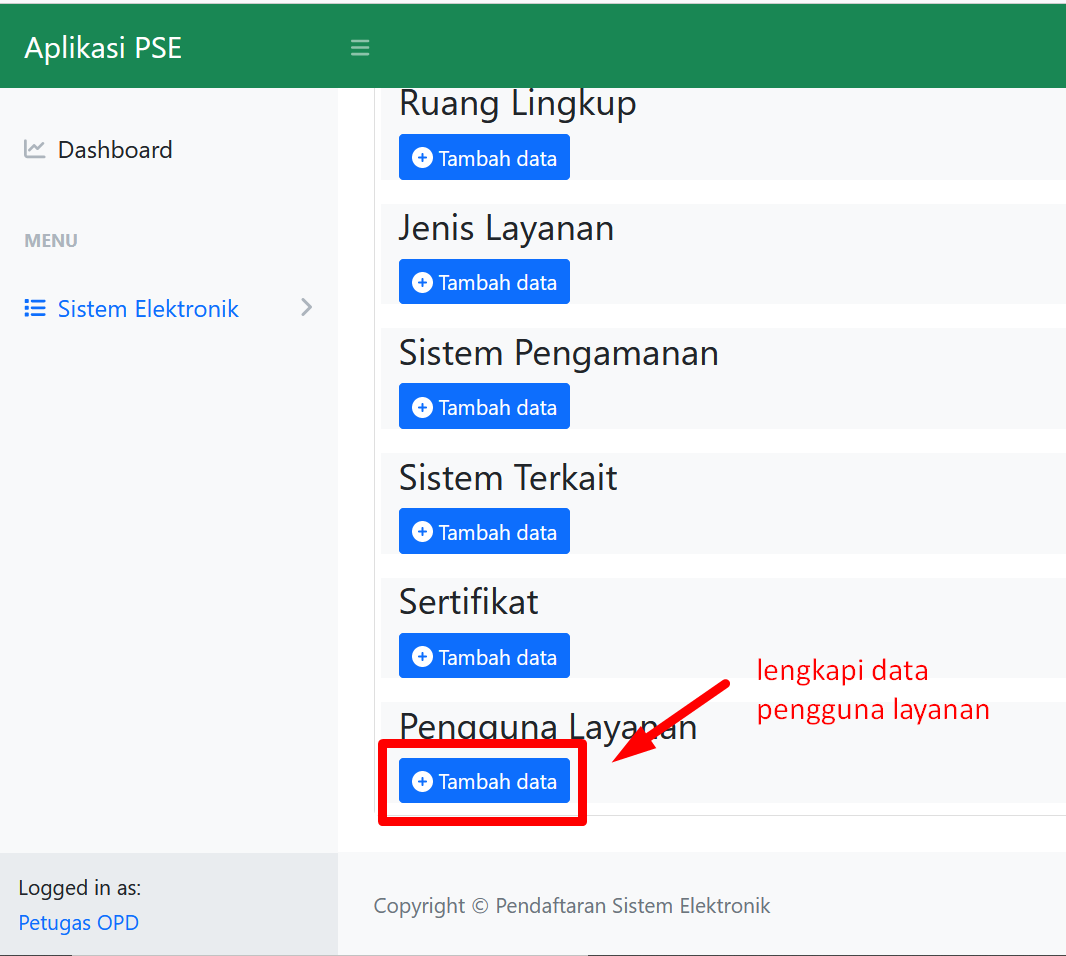 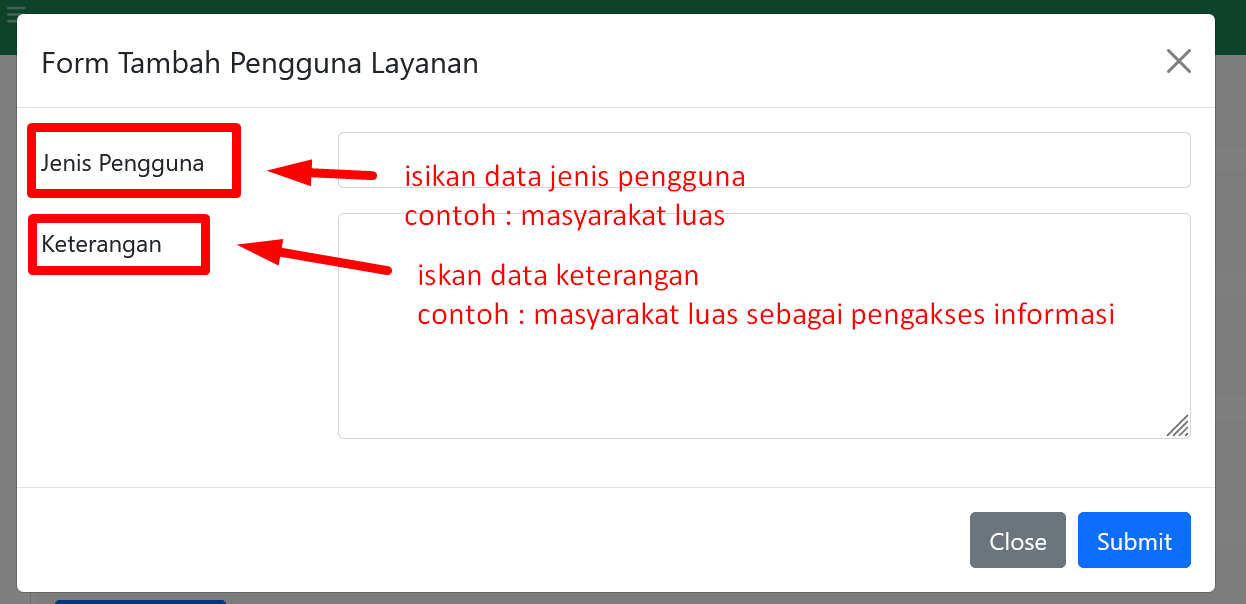 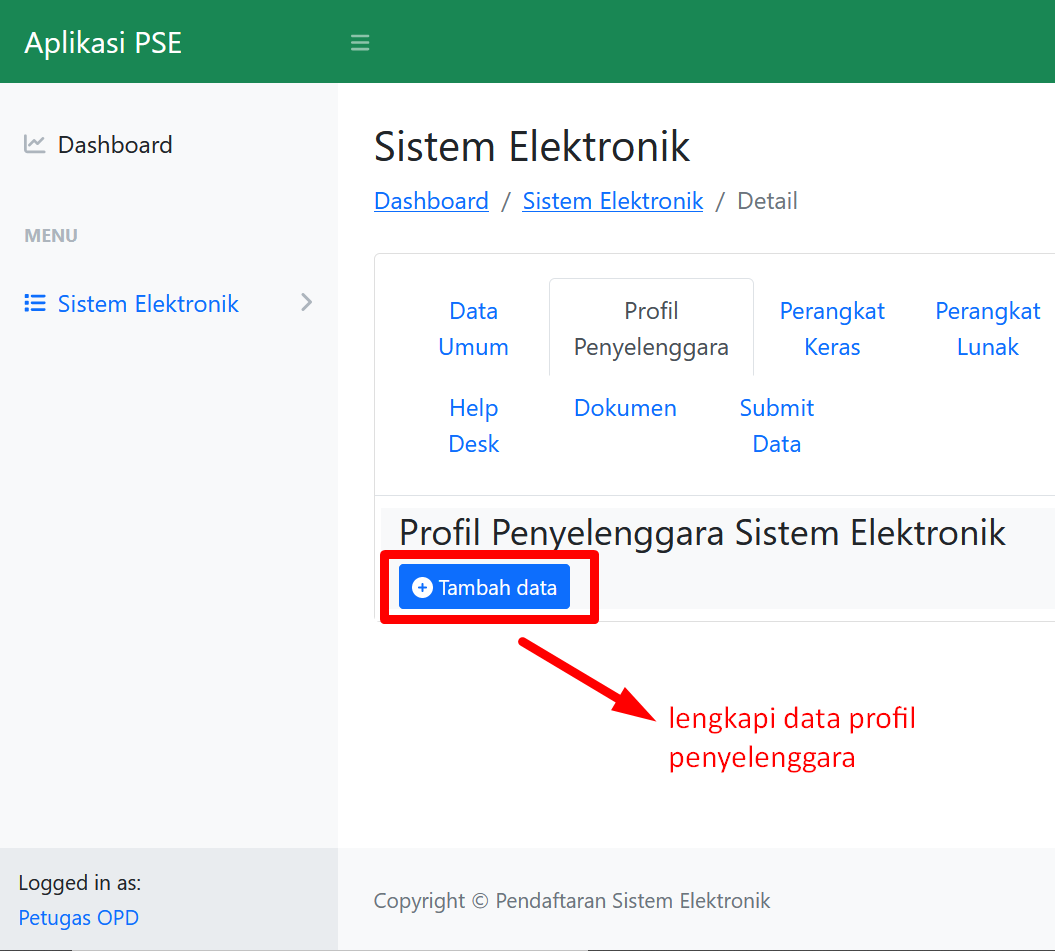 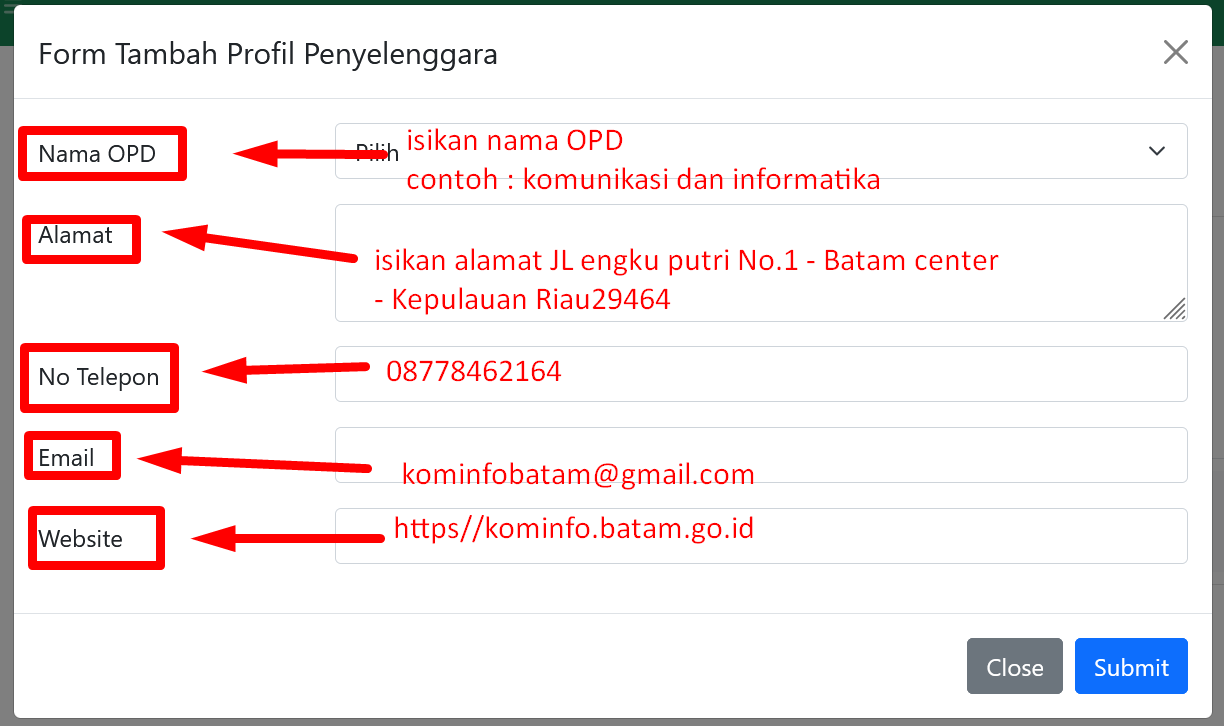 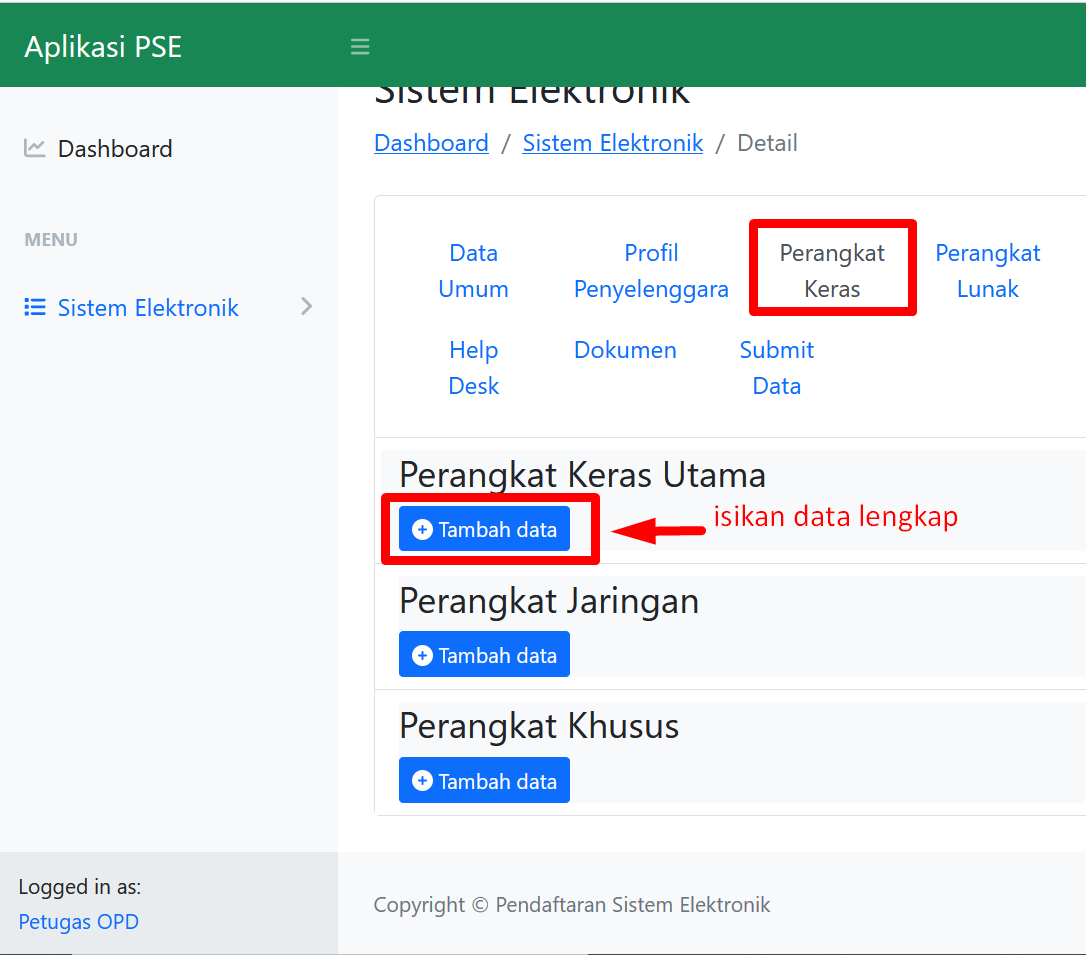 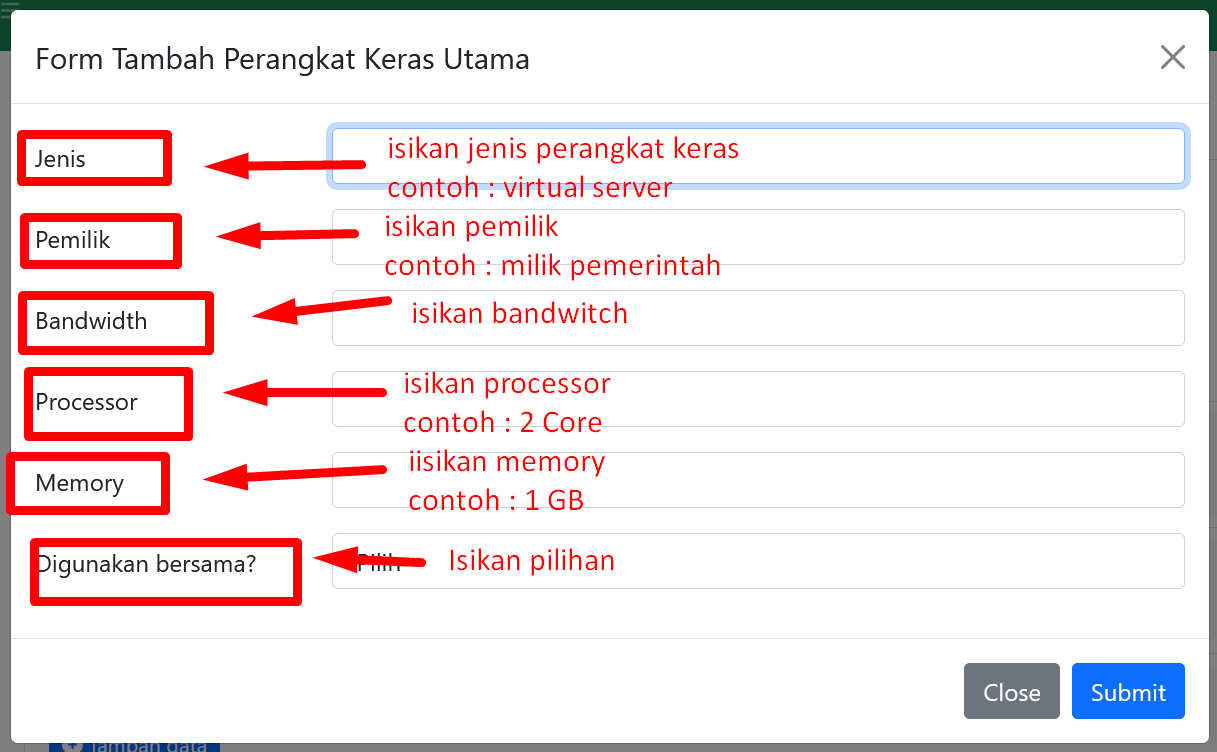 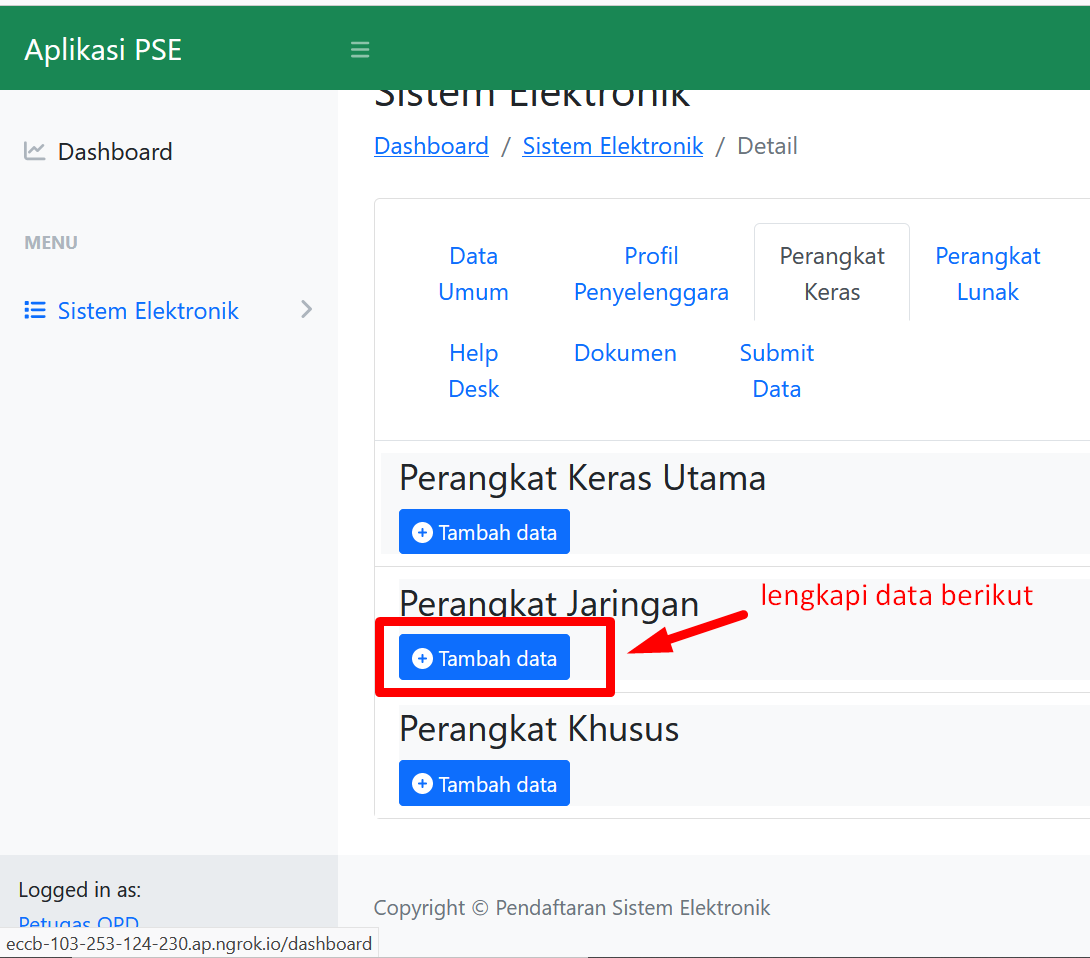 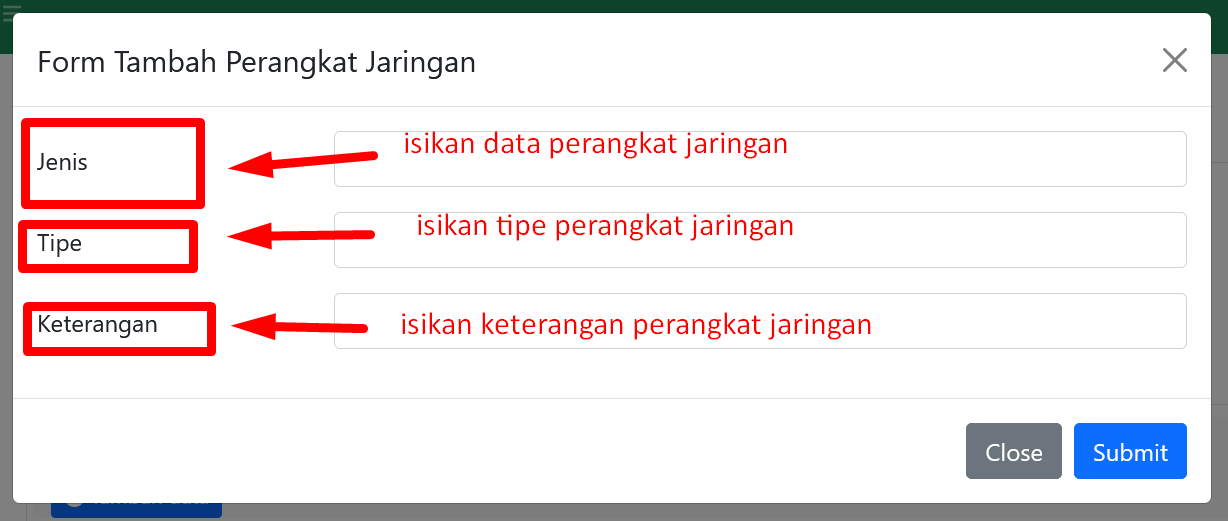 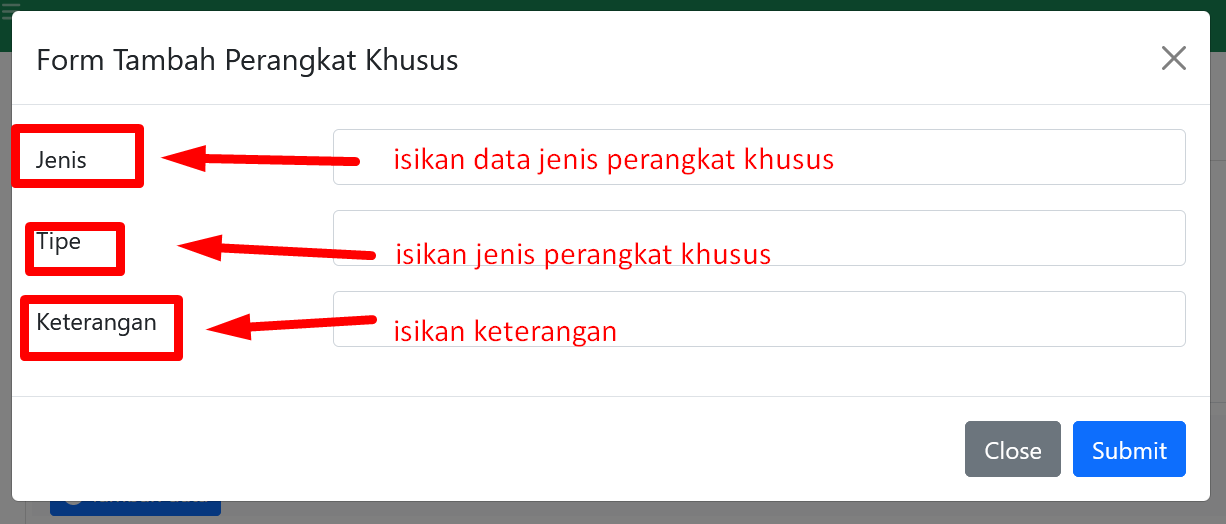 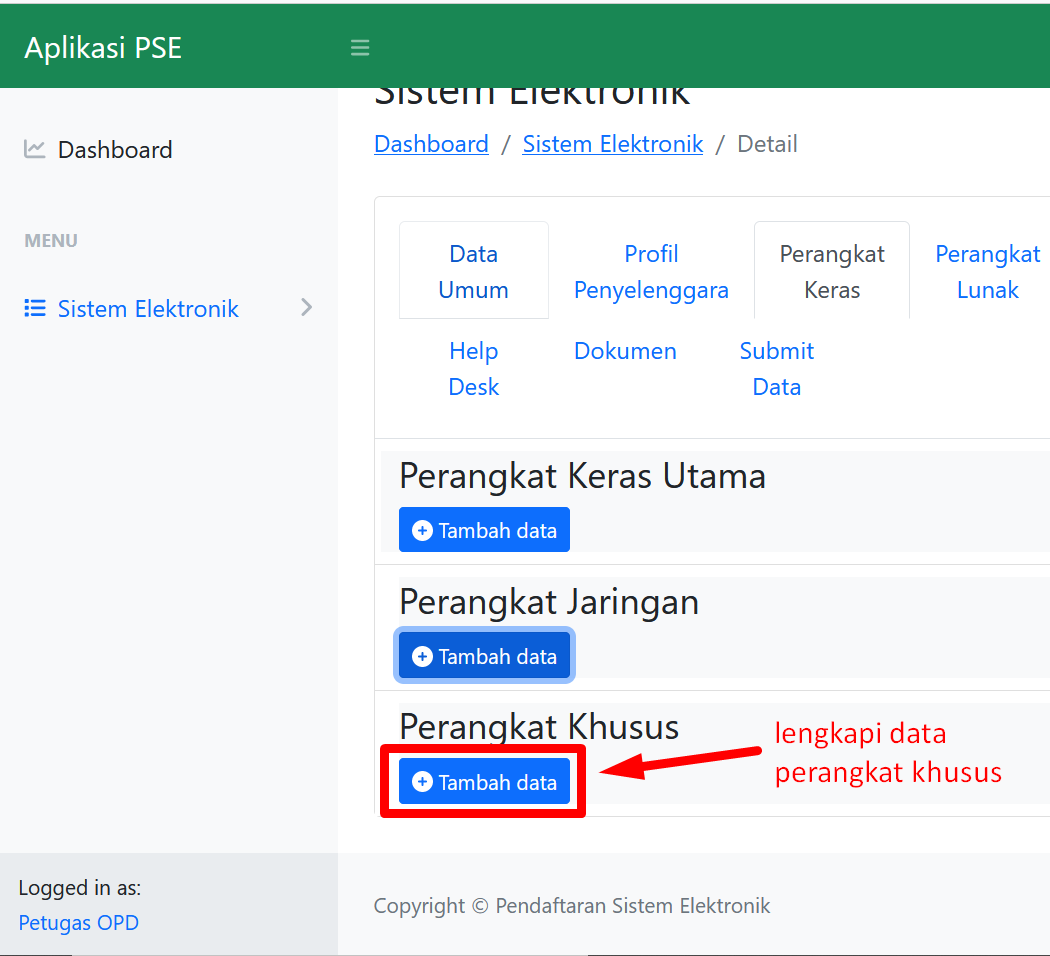 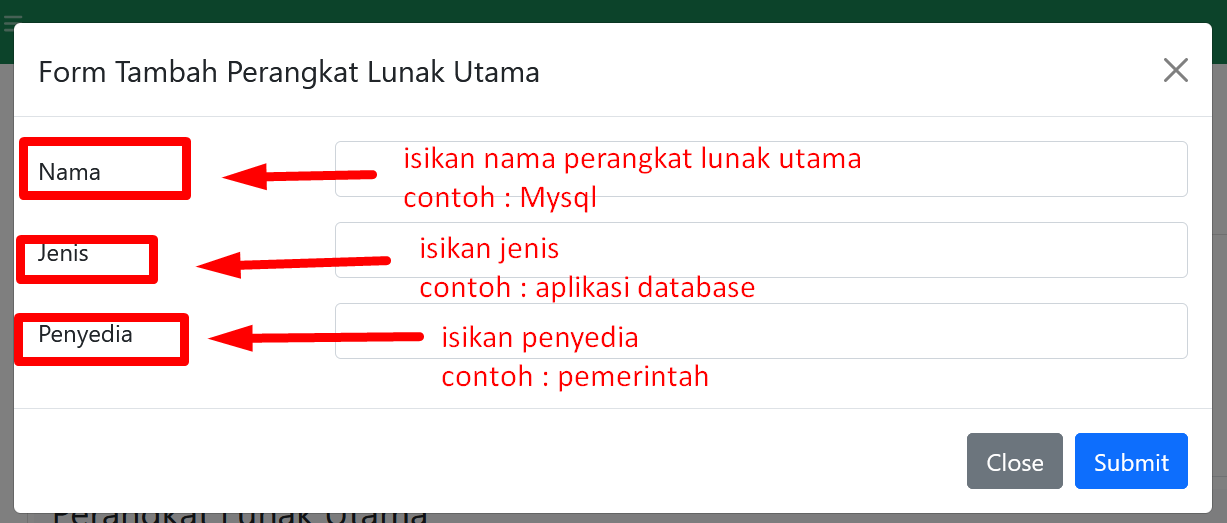 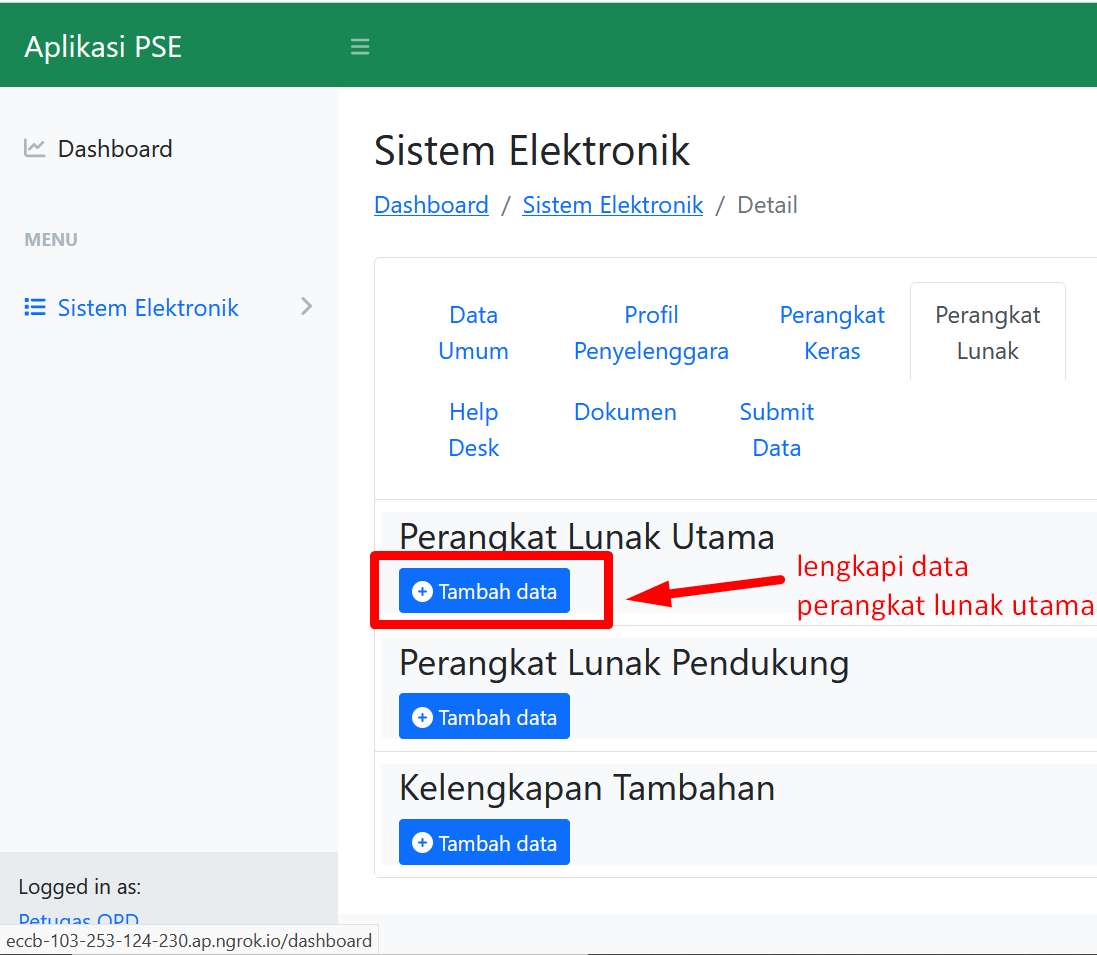 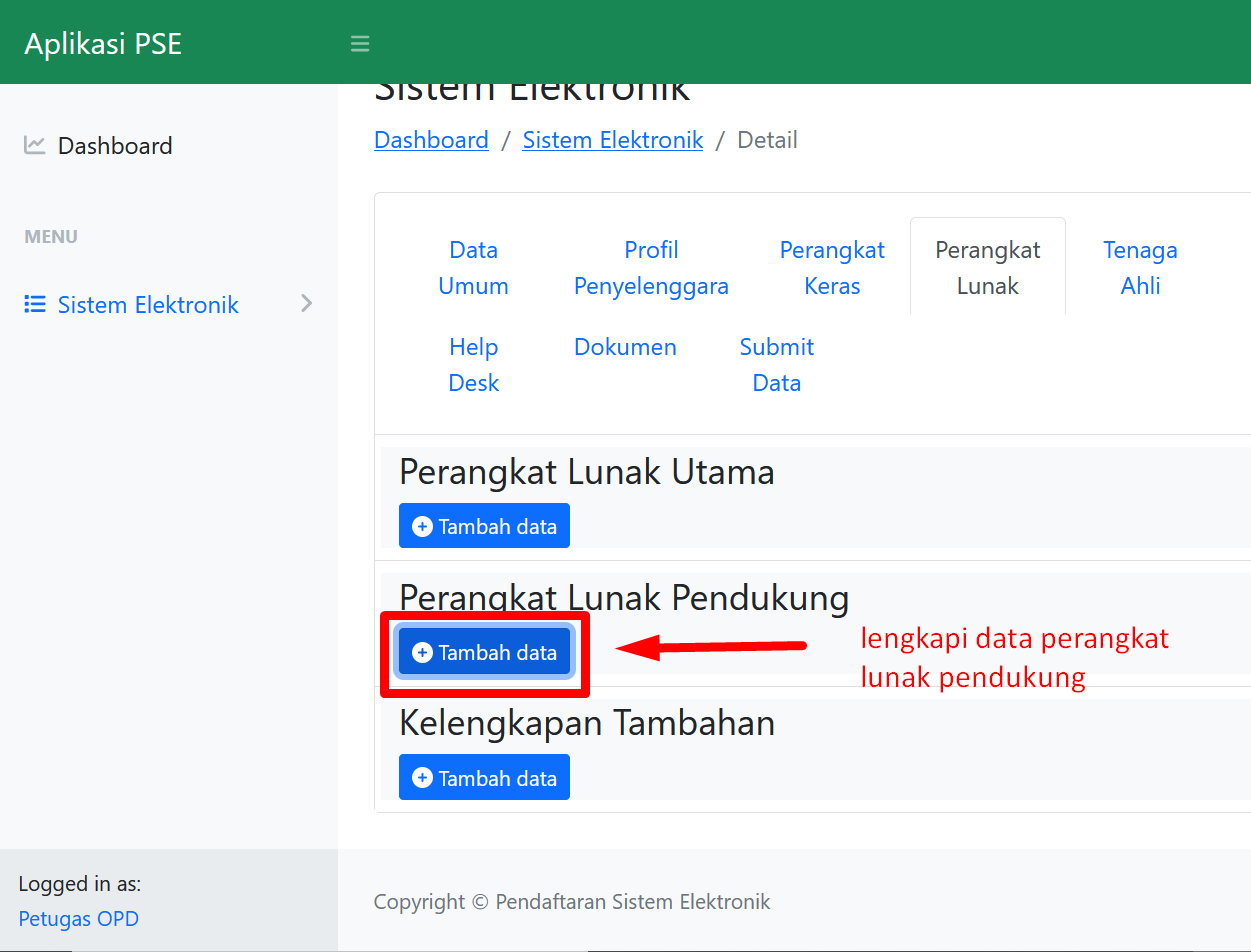 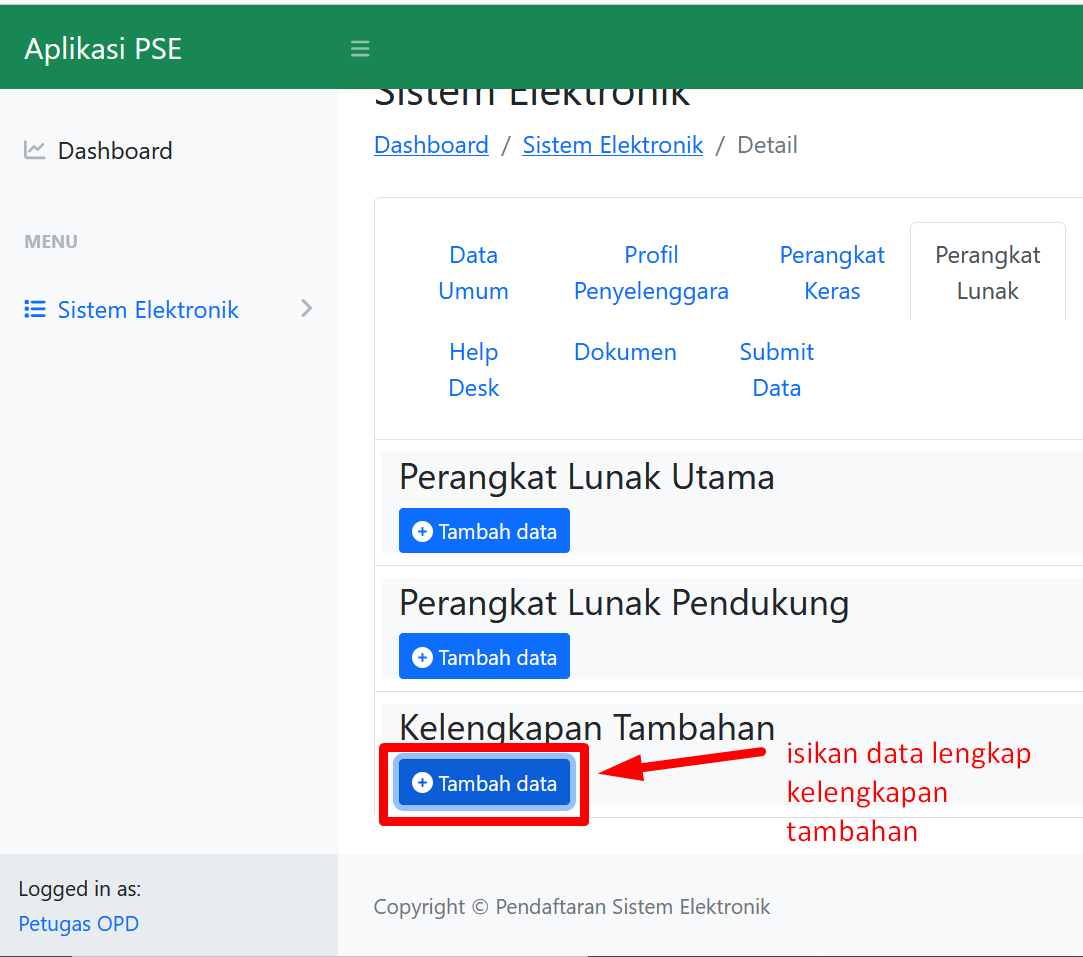 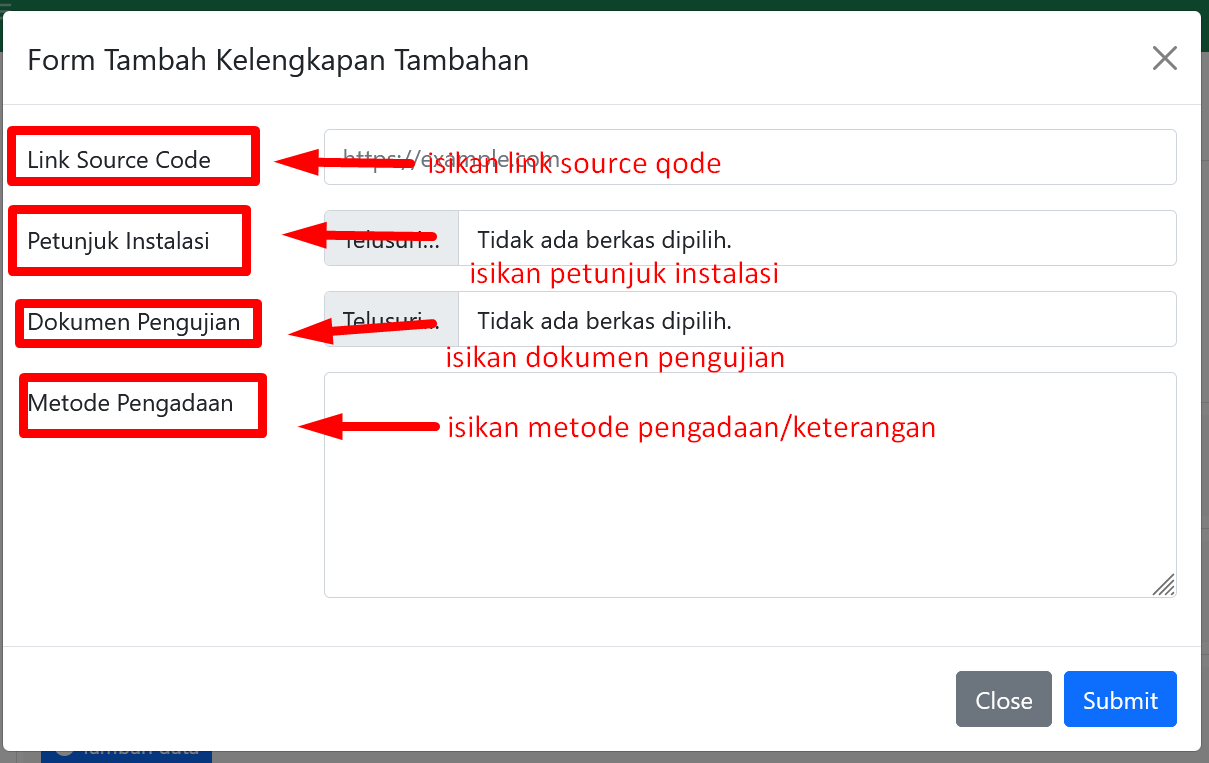 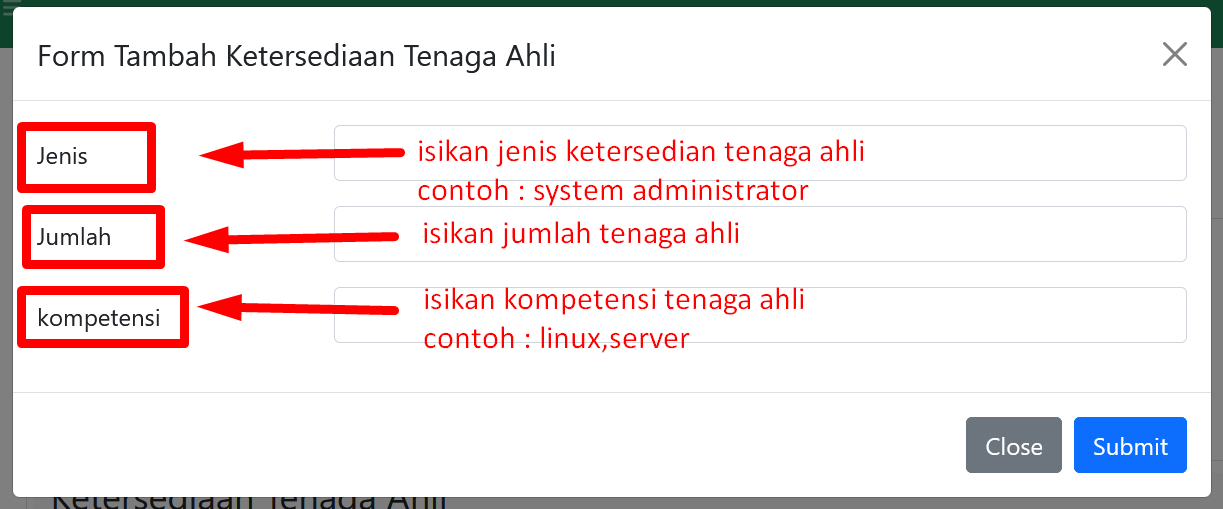 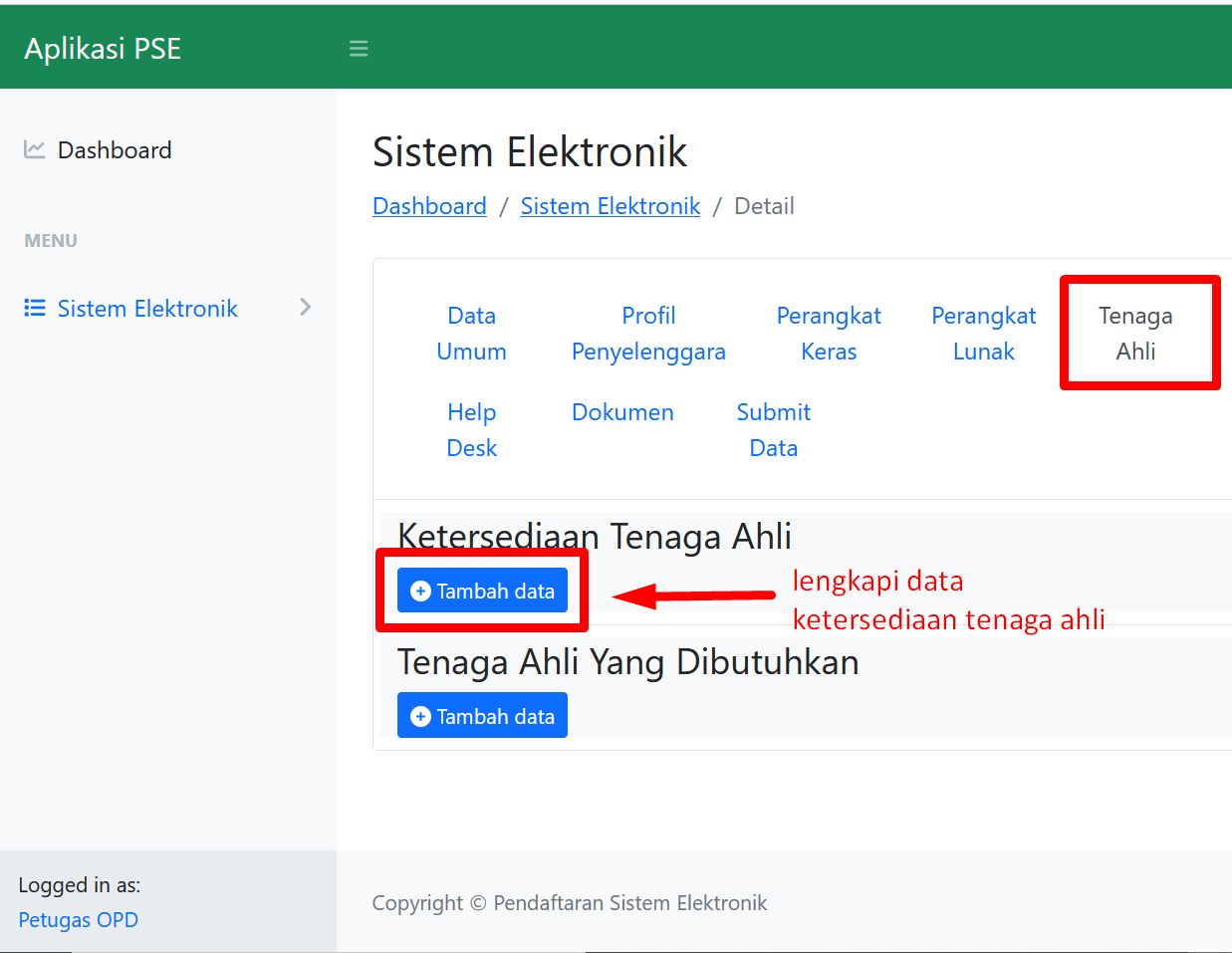 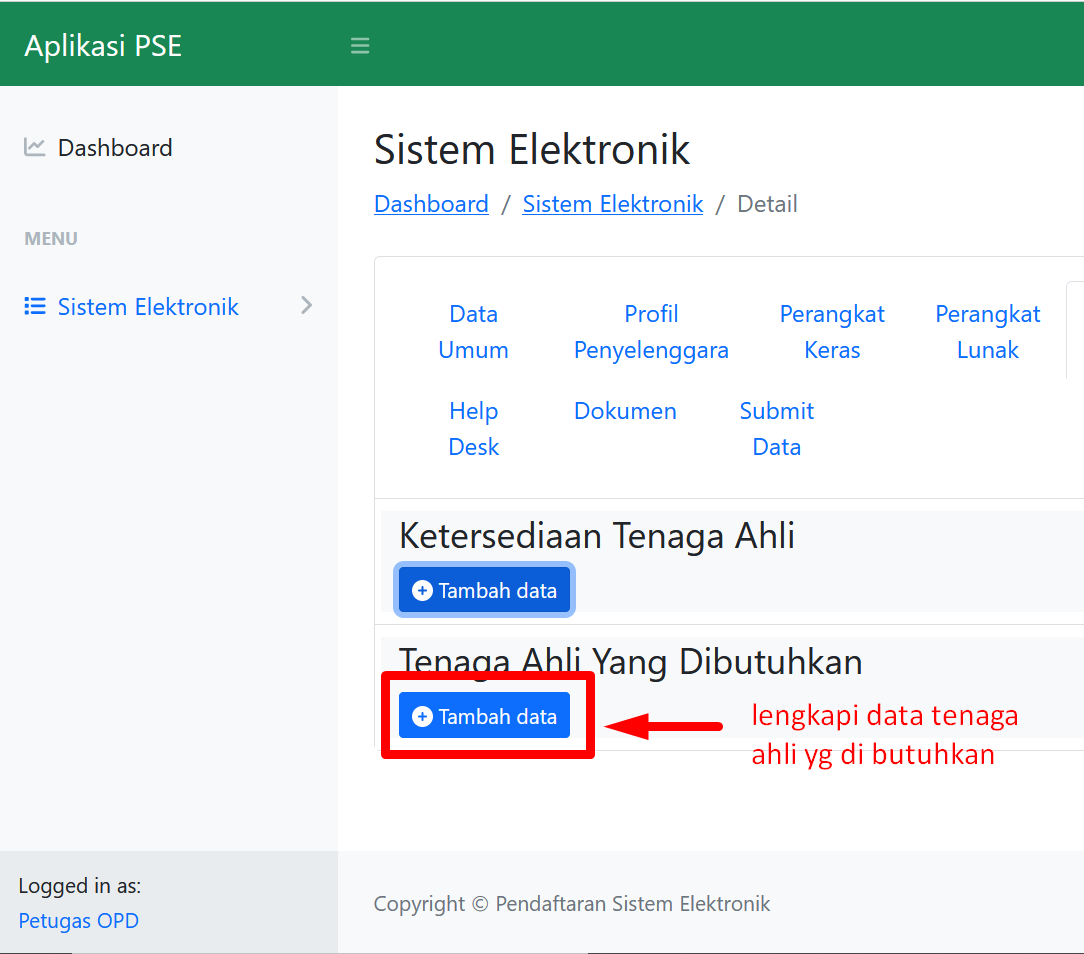 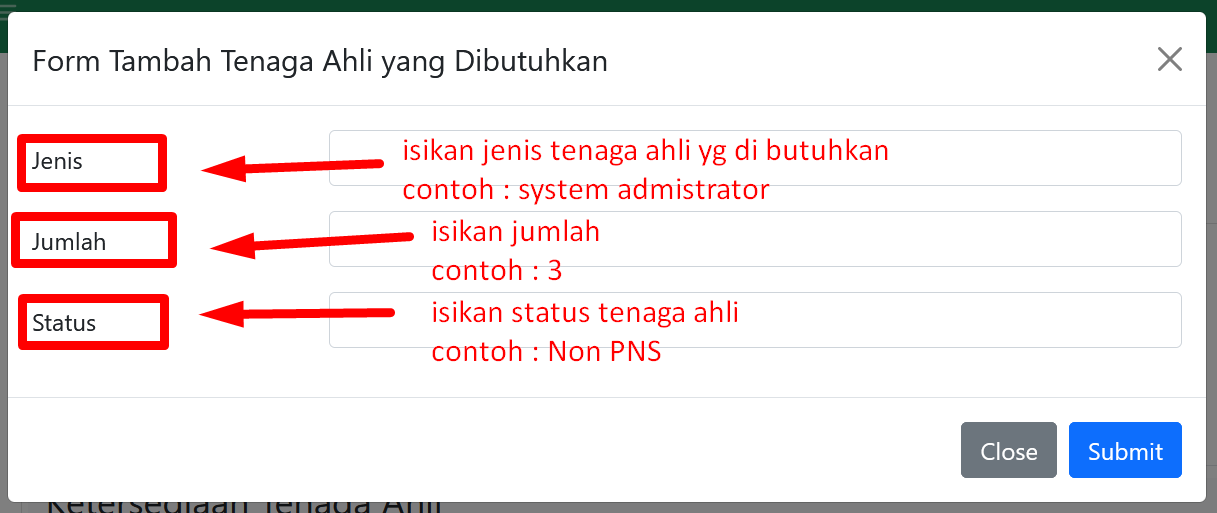 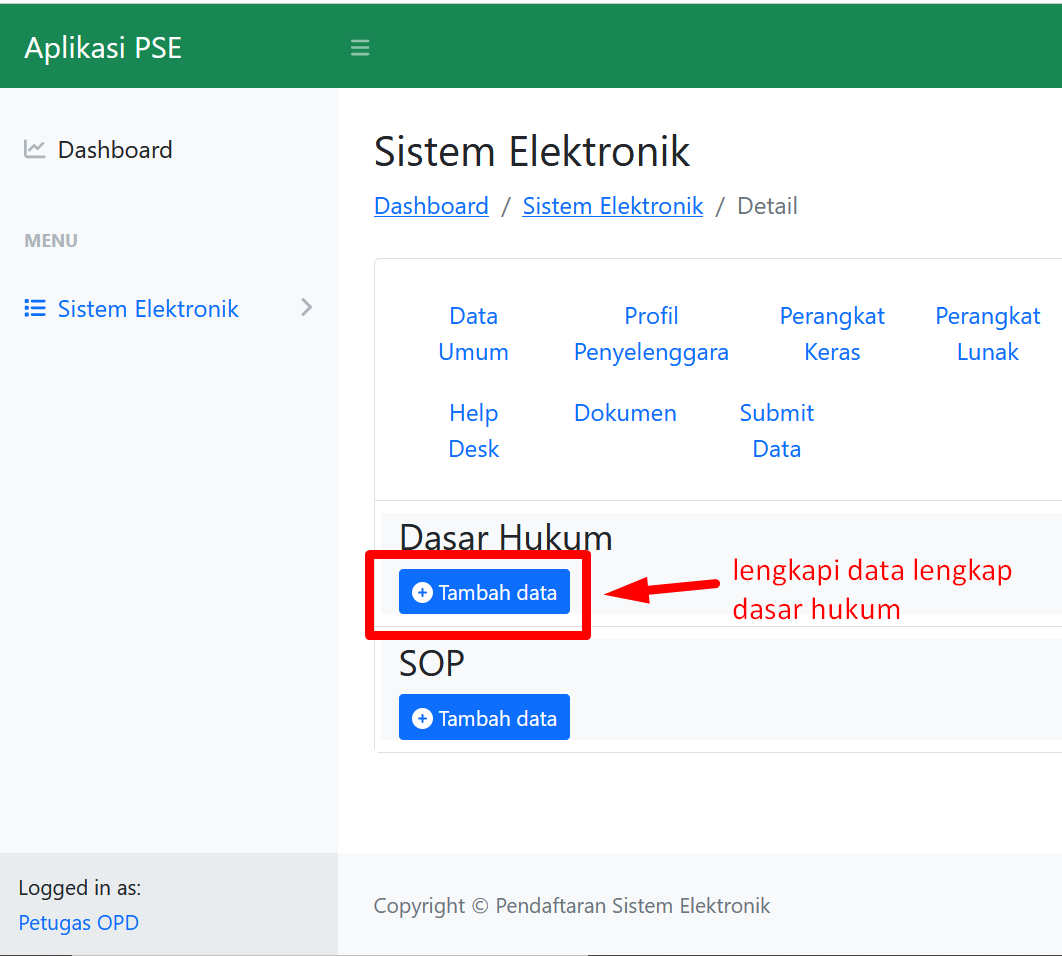 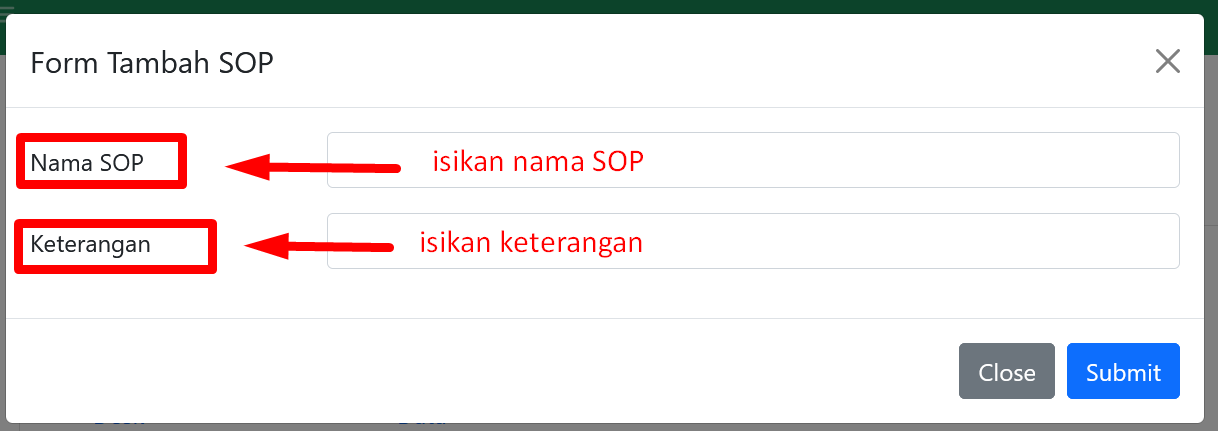 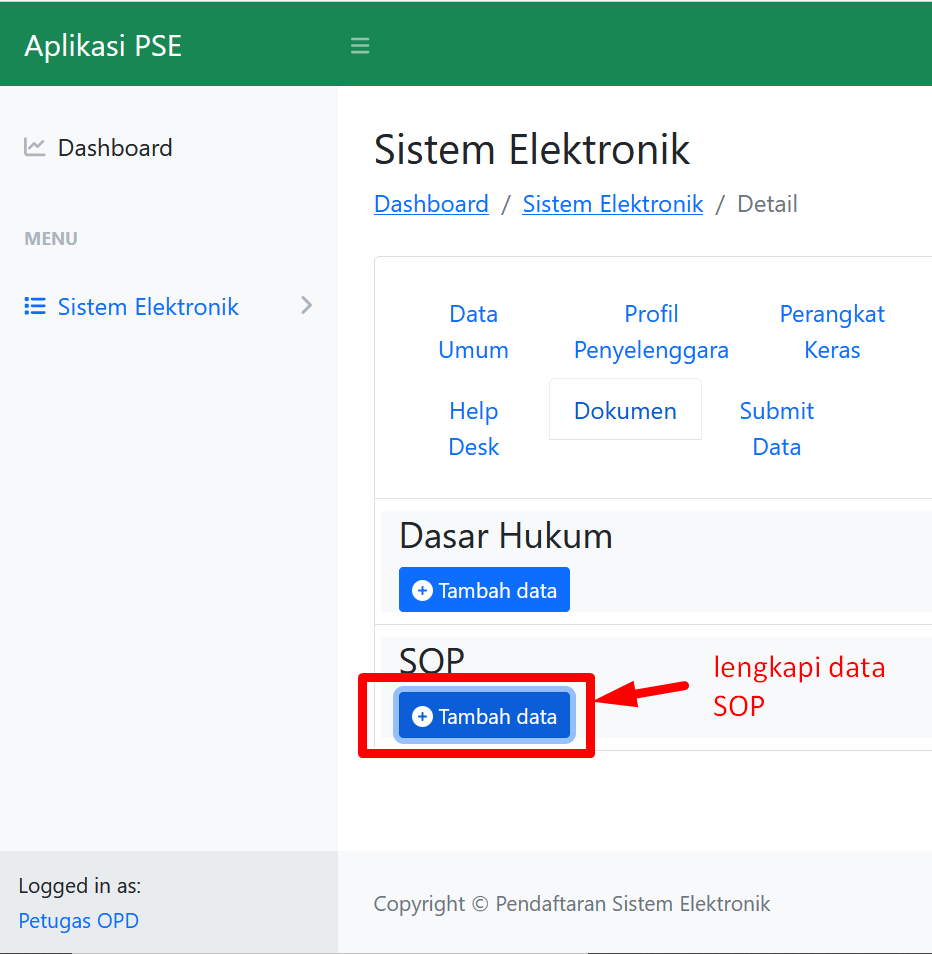 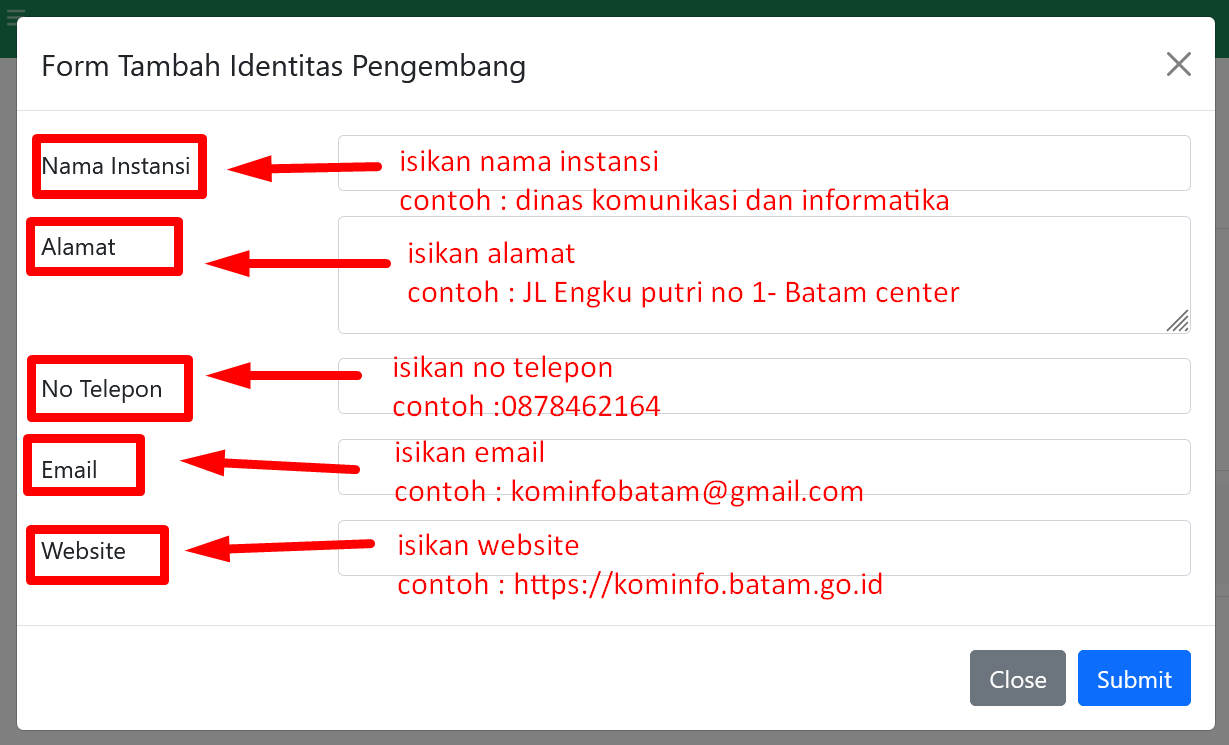 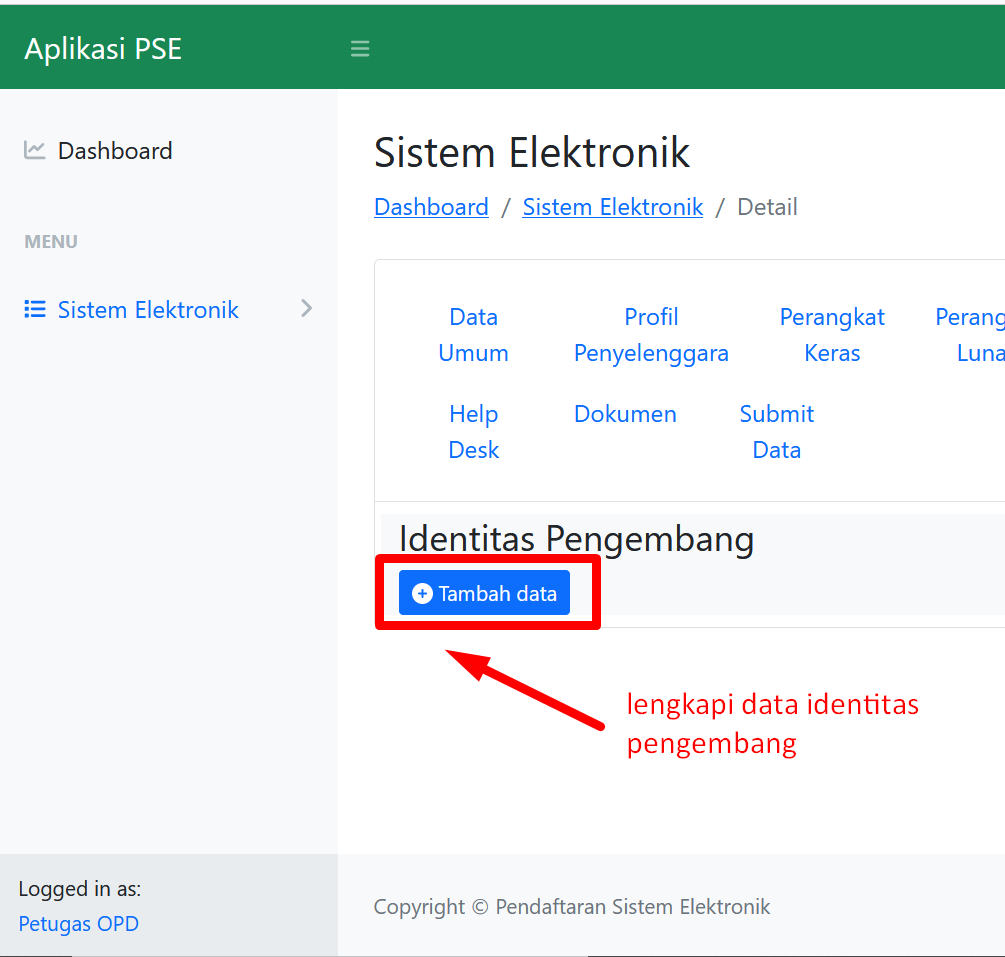 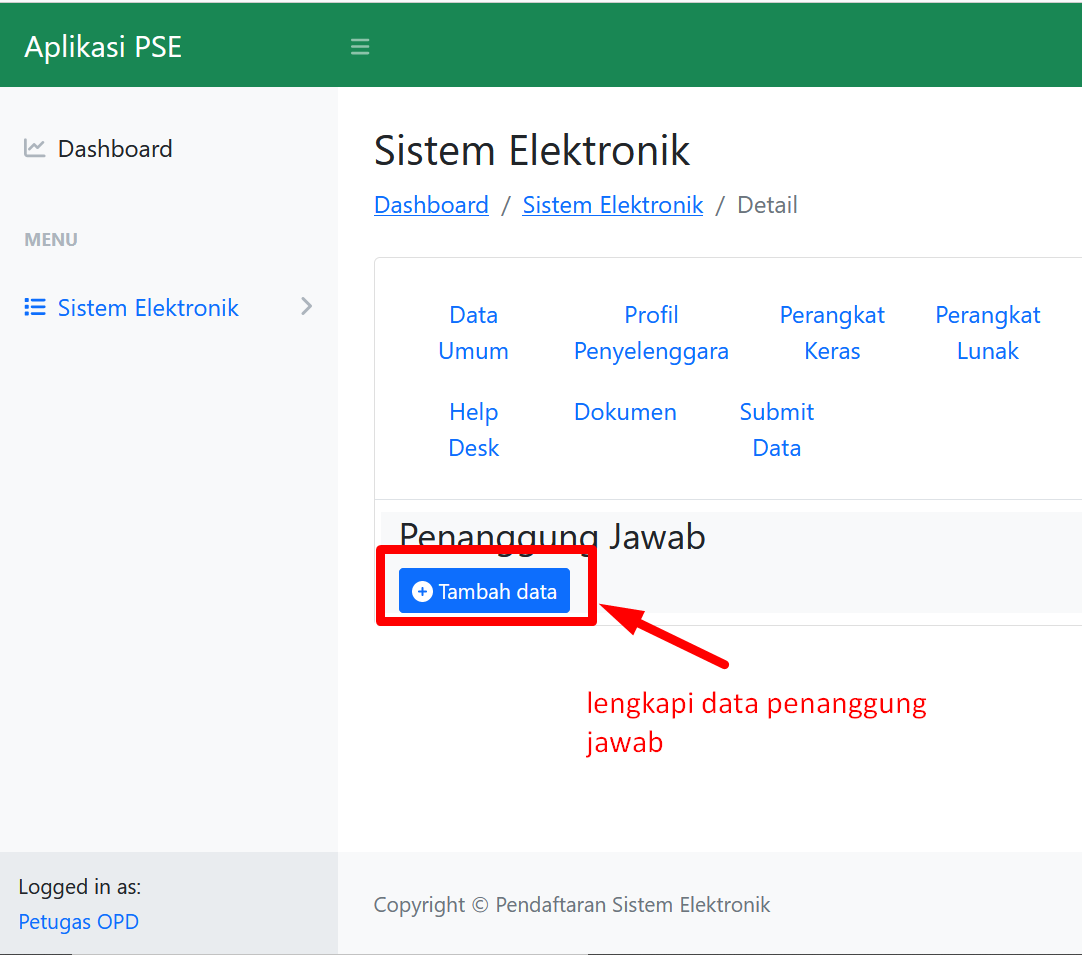 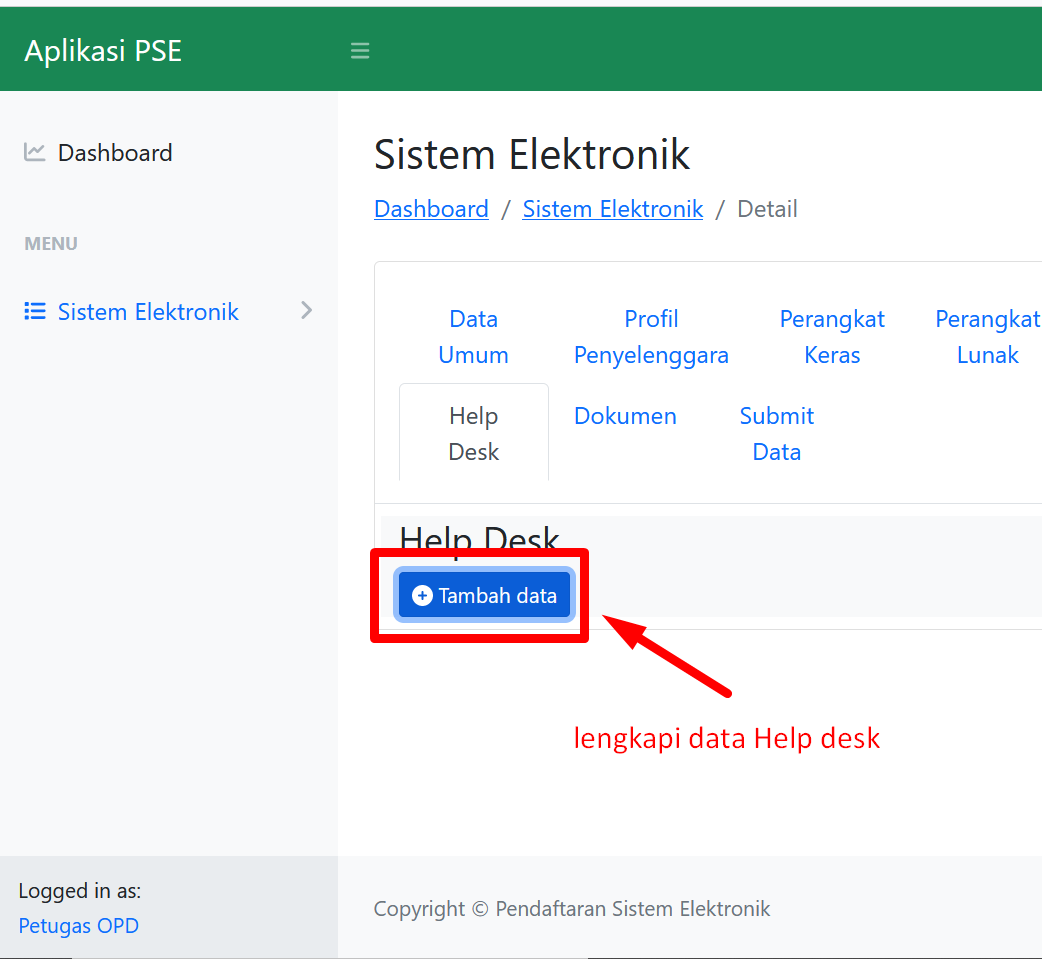 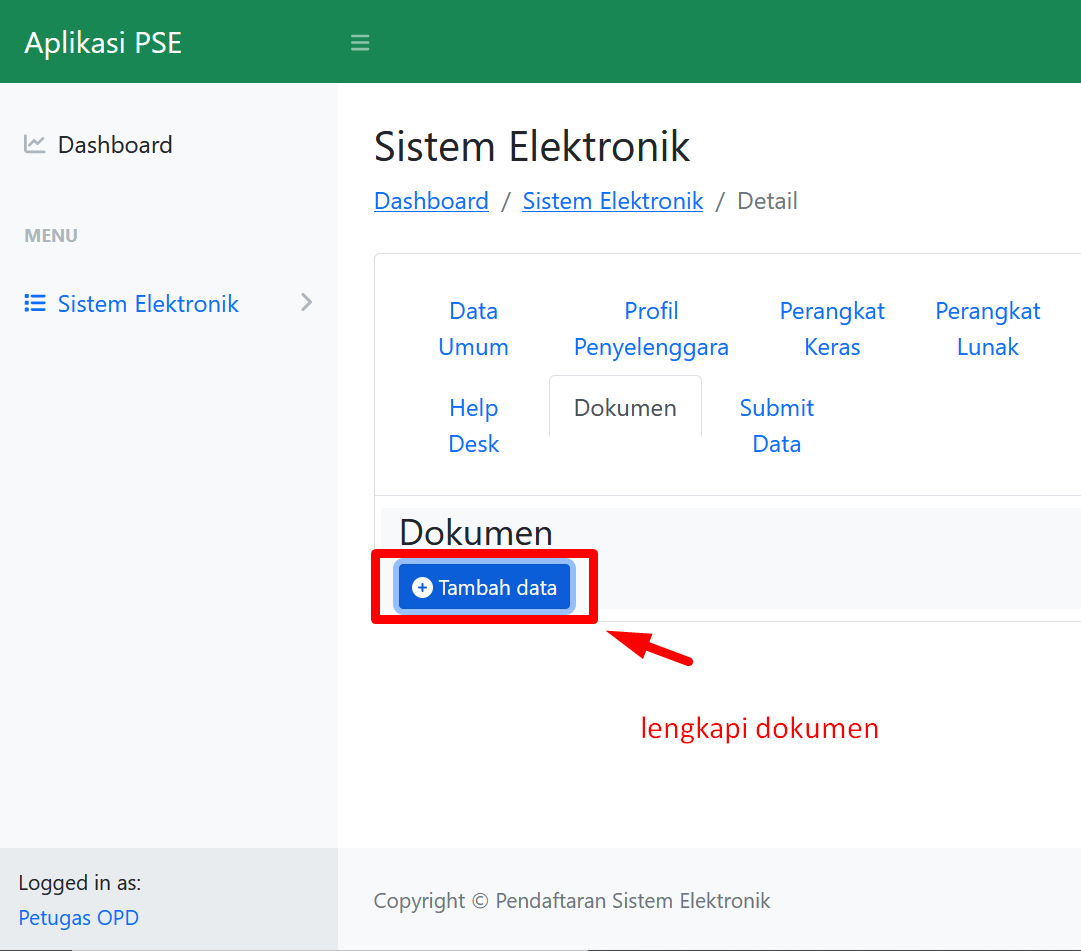 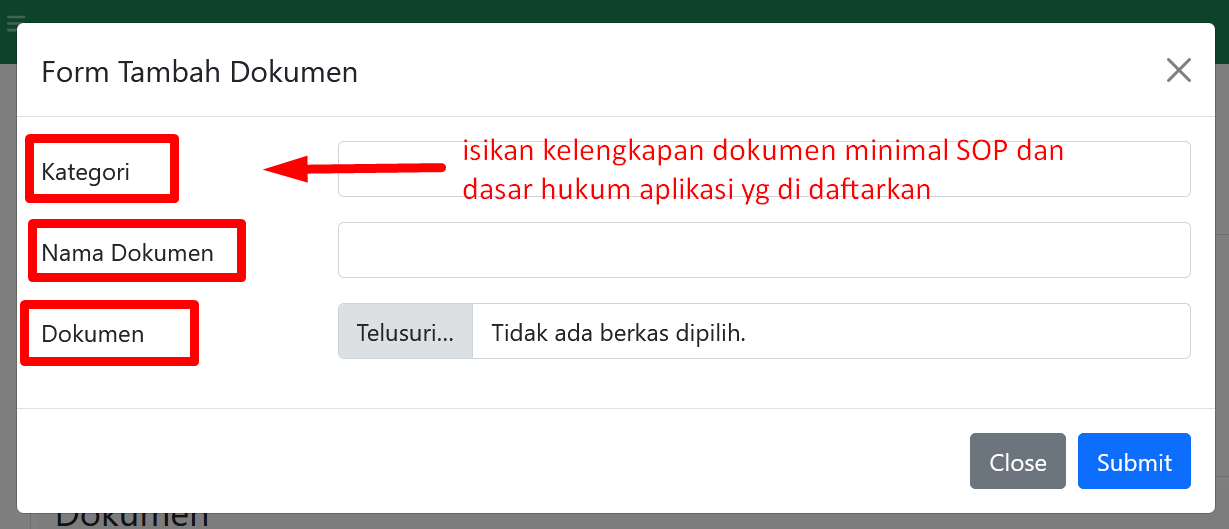 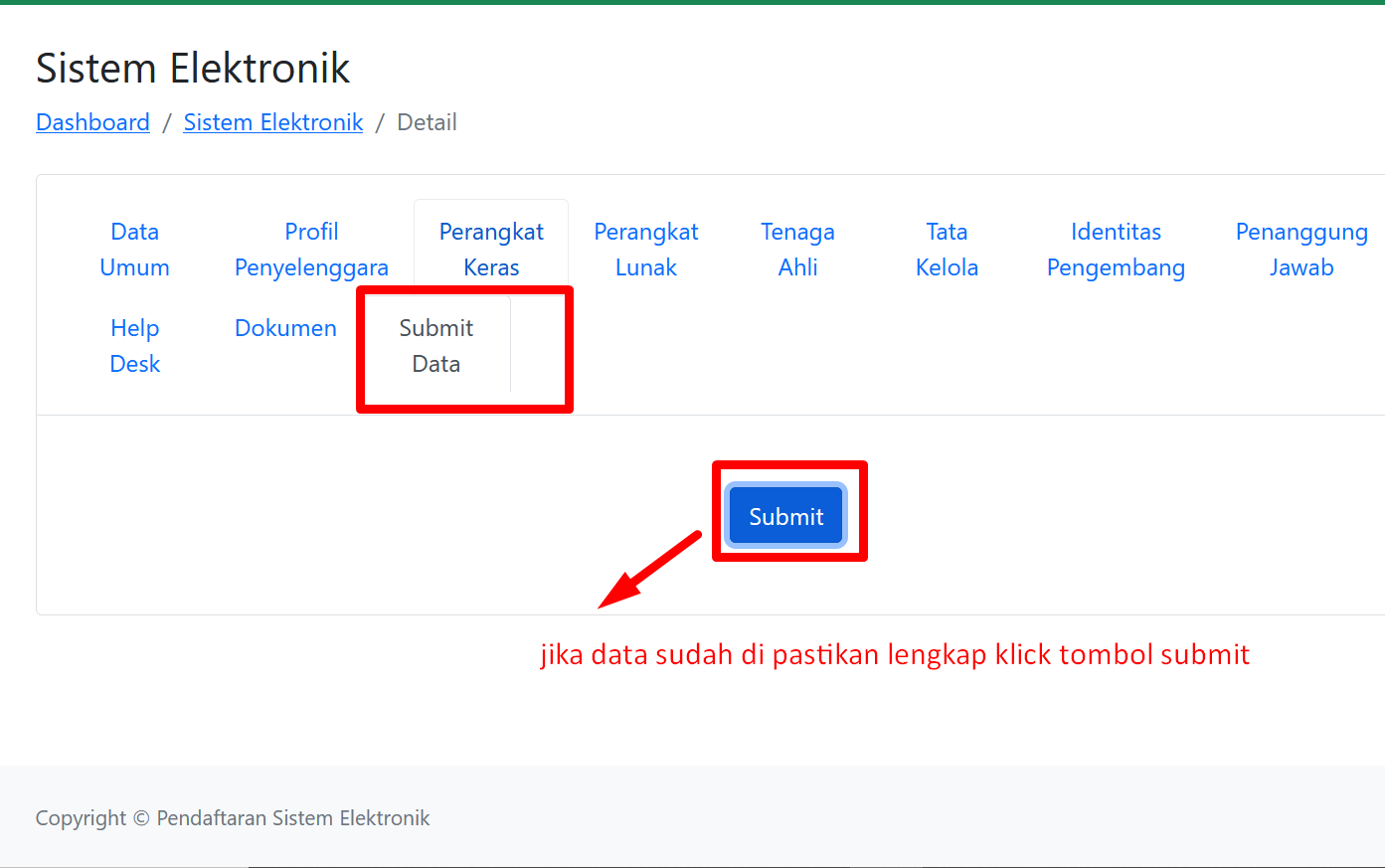 Terimasih kasih